West Sacramento FFAChapter
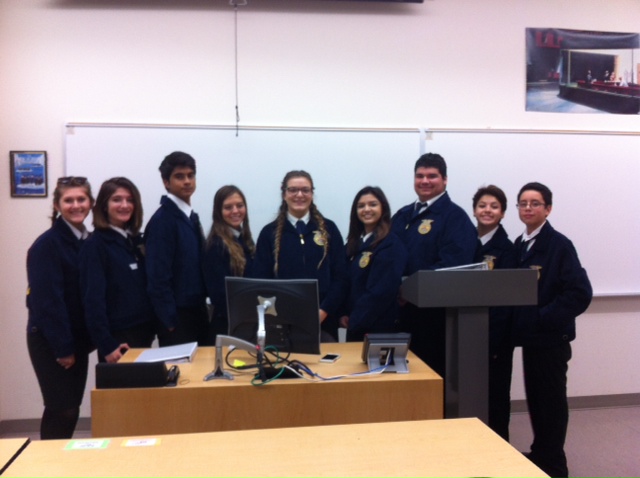 2016 – 2017 Officer Team
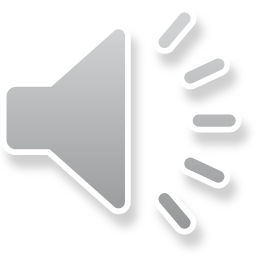 That’s Right!  West Sacramento Baby!
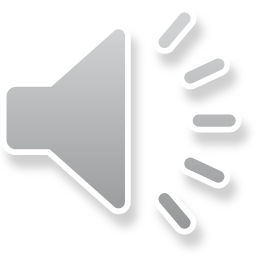 Building our Garden Beds & filling them with soilEveryone helps – even the puppy dog.May 15th, 2016
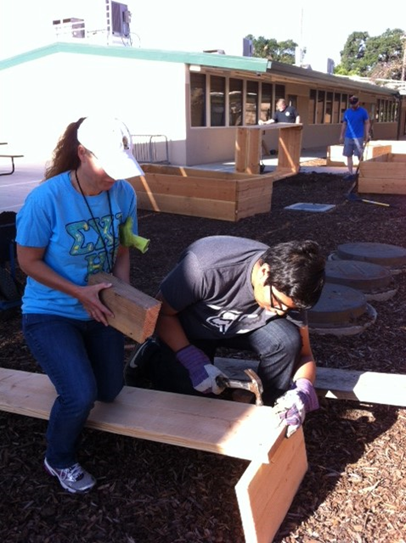 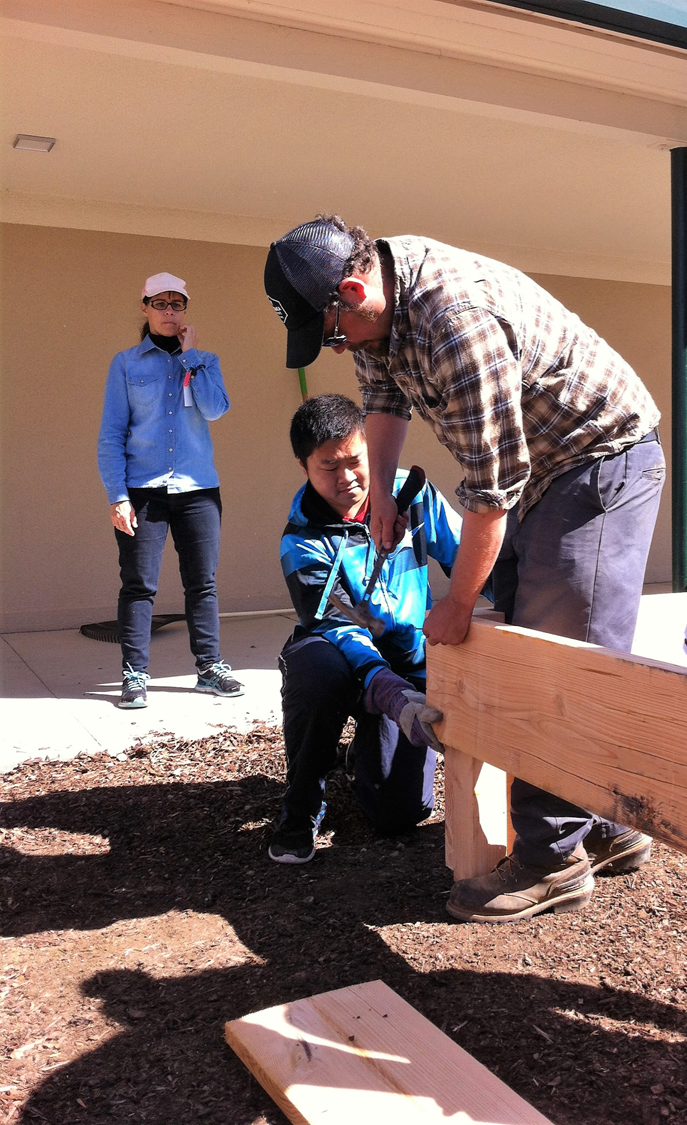 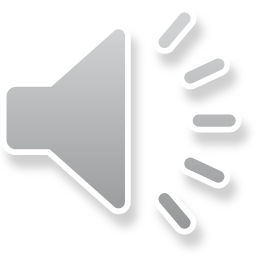 McAllister gets to play in the soil!!! Silly Goose…
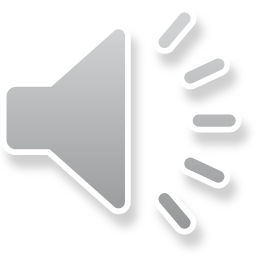 Thank you West Sacramento Rotary Centennial for helping us build our Garden beds!
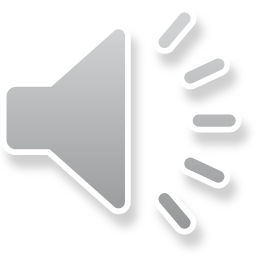 Mr. Mojsich, our RCHS Principal, helps out building garden beds.
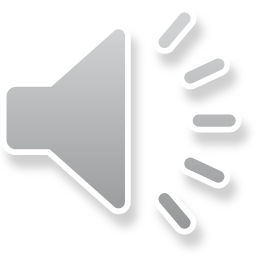 Broderick/ Bryte is a community and it cares, Thank You for your help.
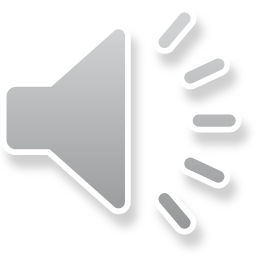 Planning where the Garden Beds go at Bryte.
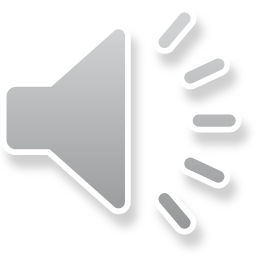 Thank You Moses!
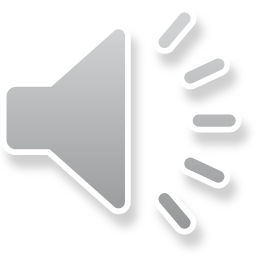 Dinner at the Barn Event  September 11th, 2016
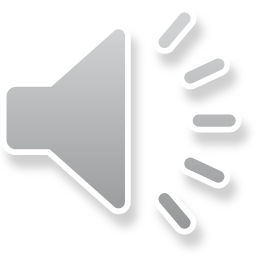 Fiery Ginger Urban Farm FieldtripSeptember 13th, 2016
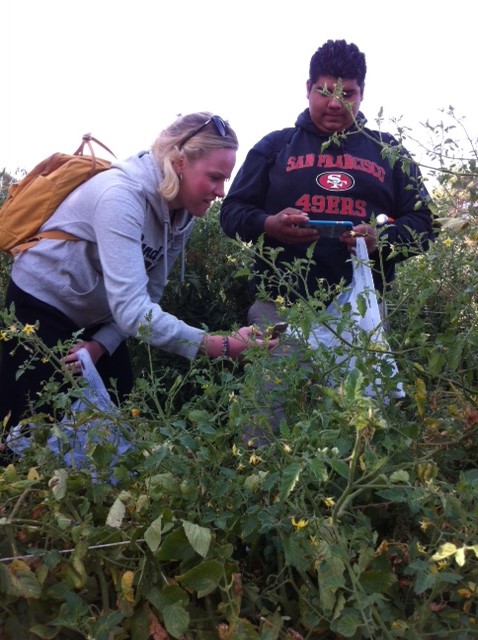 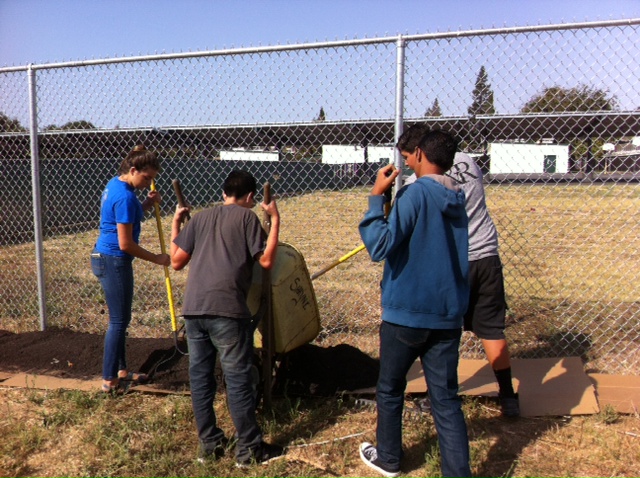 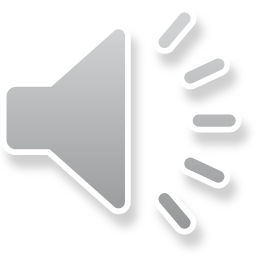 Thank you Shayne and Hope!  We love Fiery Ginger Farms!
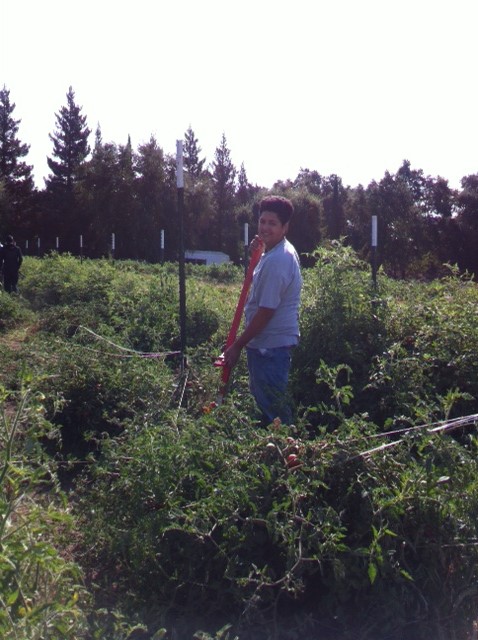 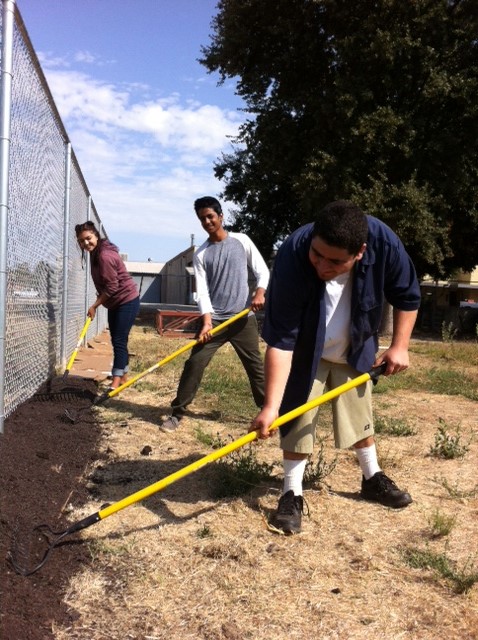 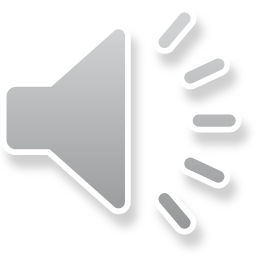 Jacob’s baby chicks
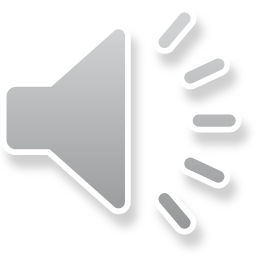 Thank you Mrs. Sutton!
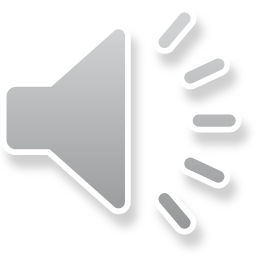 Farm Tank Sept. 22nd 2016Quincy Gonzalez FFA President & Nicole Rodgers Farm to Fork Festival Organizer
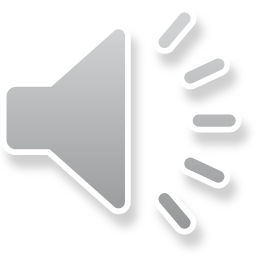 Farm to Fork Festival September 24th, 2016
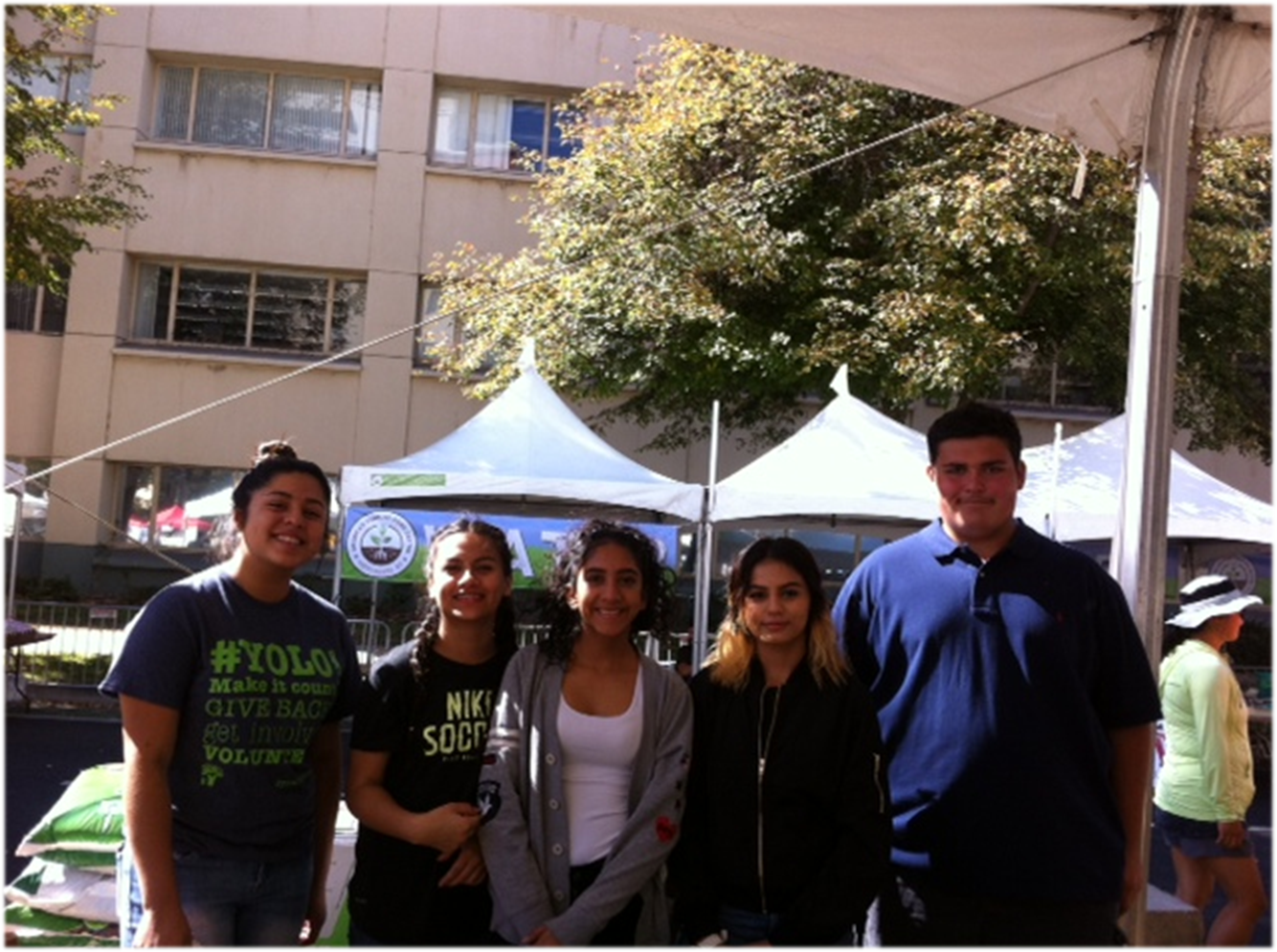 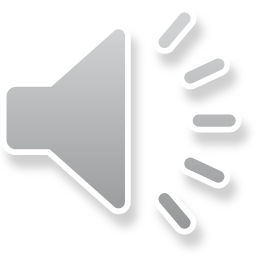 Making New Friends at the Farm to Fork Festival September 24, 2016
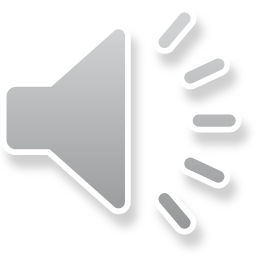 Working at the Plant a Seed Table (F2F Festival)
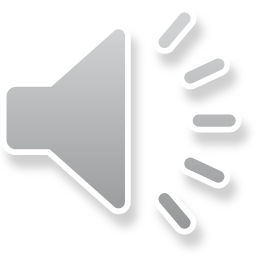 Public Speaking  Go Emiliano!
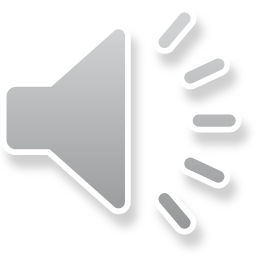 Learning to plant a seed…
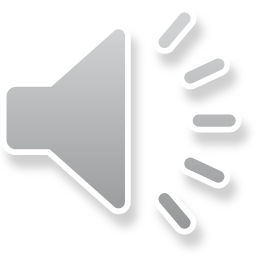 Farm to Fork FestivalDinner on the Tower Bridge Sept.25th, 2016
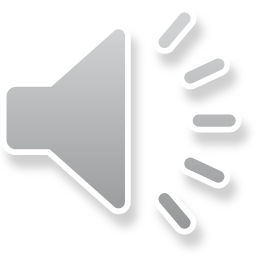 Kevin Johnson at the Tower Bridge Dinner with Farm to Fork Event Crew Staff & Emiliano – Of course.
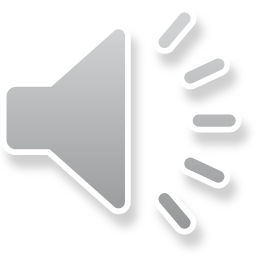 Thank you Mrs. Collins
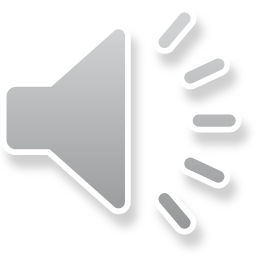 Former RCHS student Chris Starr visitsSept. 26th, 2016
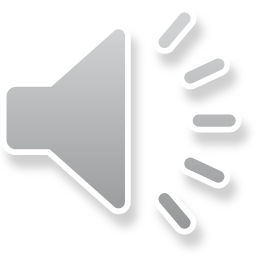 Delta FFA Powderpuff Football Event
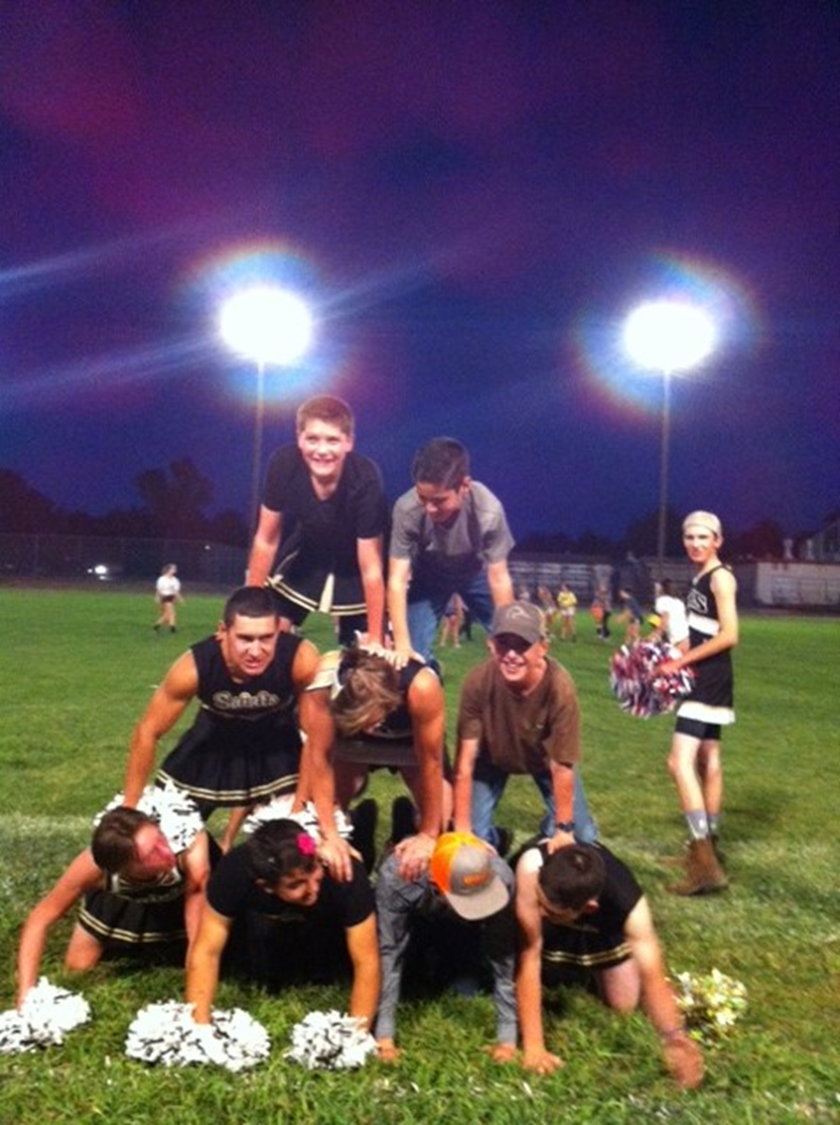 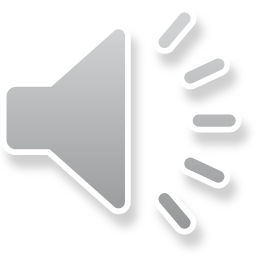 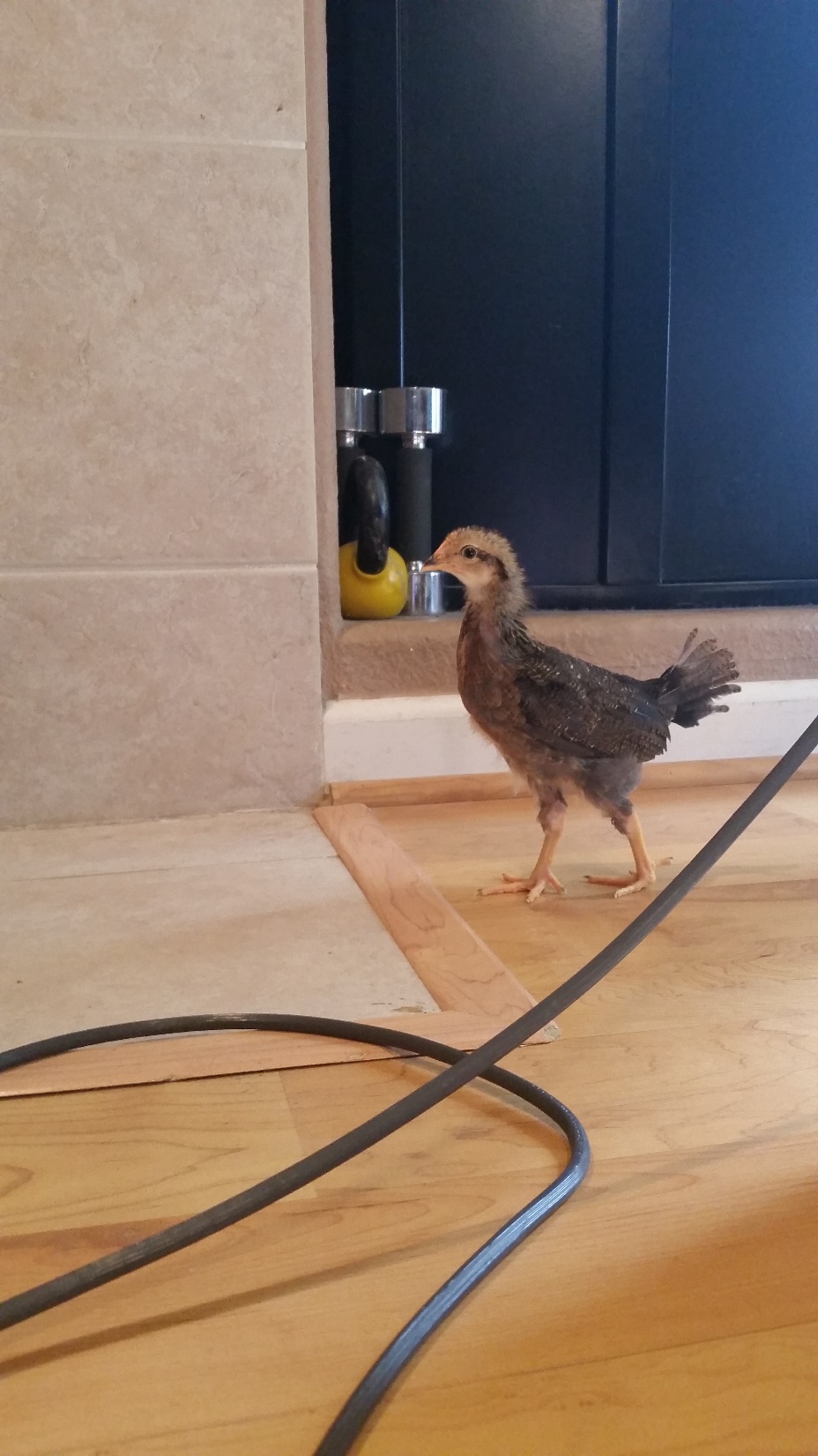 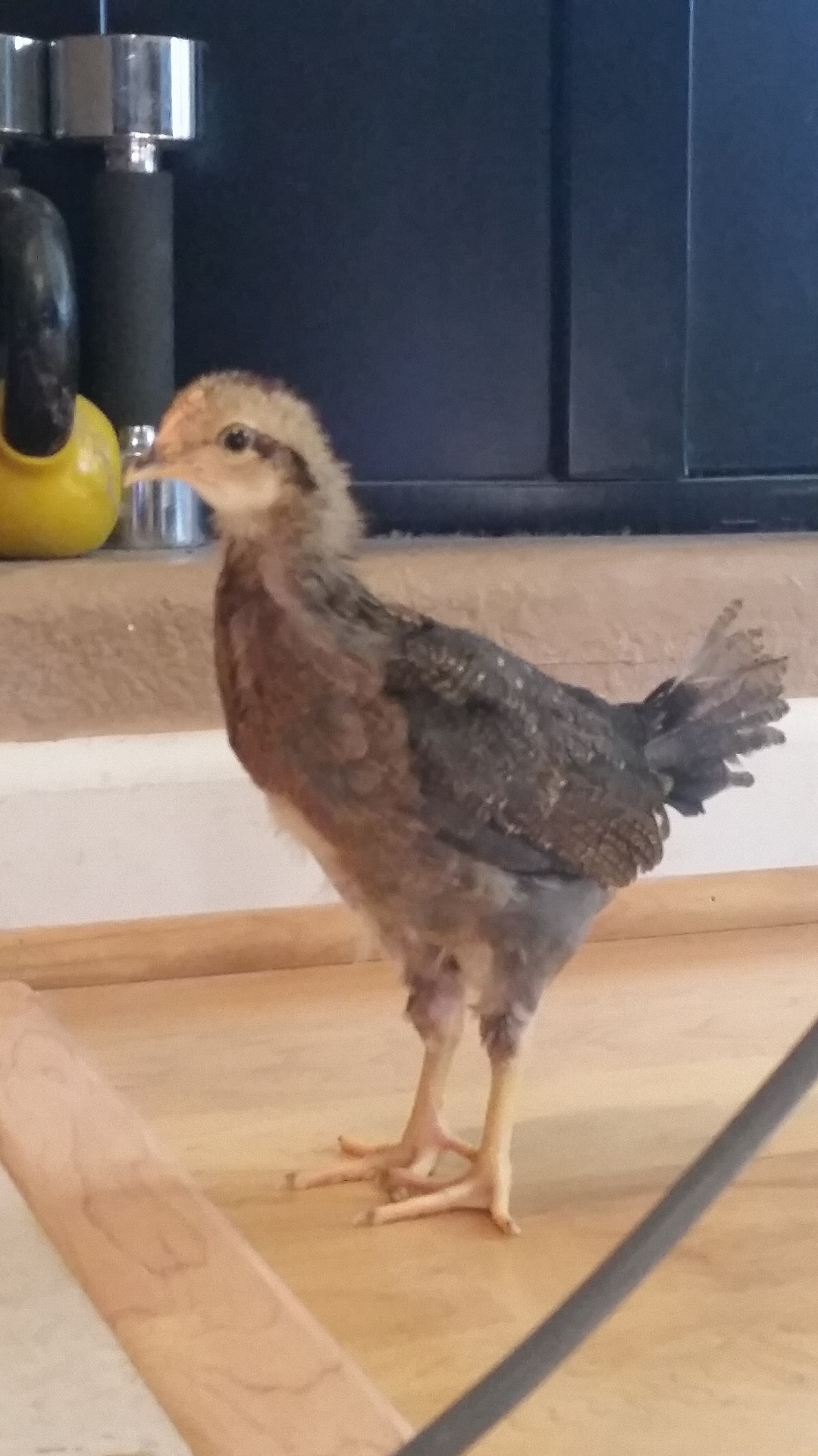 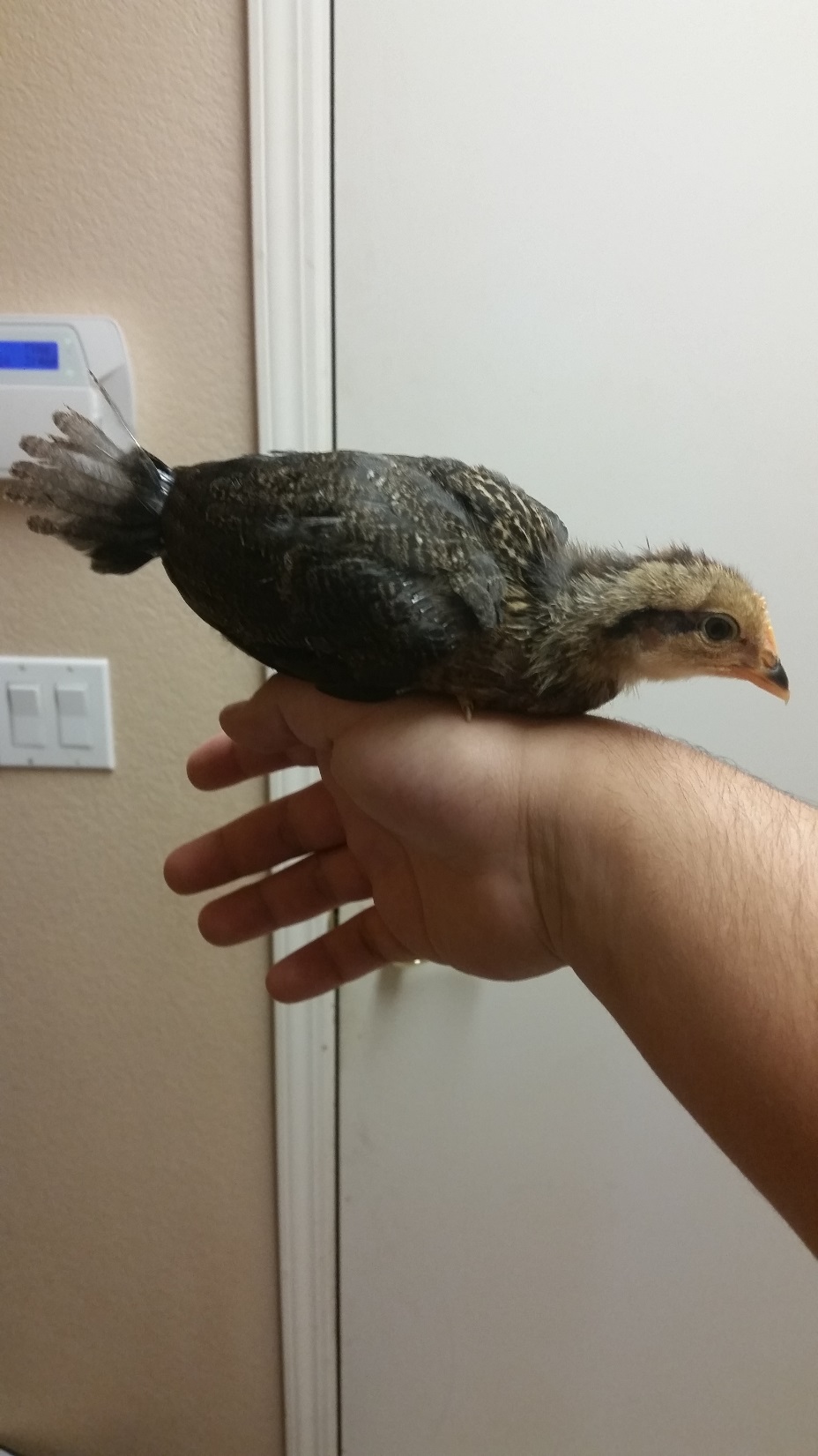 Jacob’s Hens are Growing
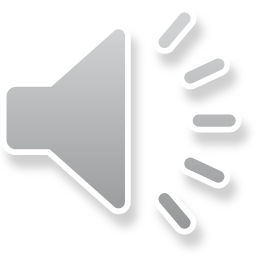 1st Graders visit from RiverbankOctober 7th, 2016
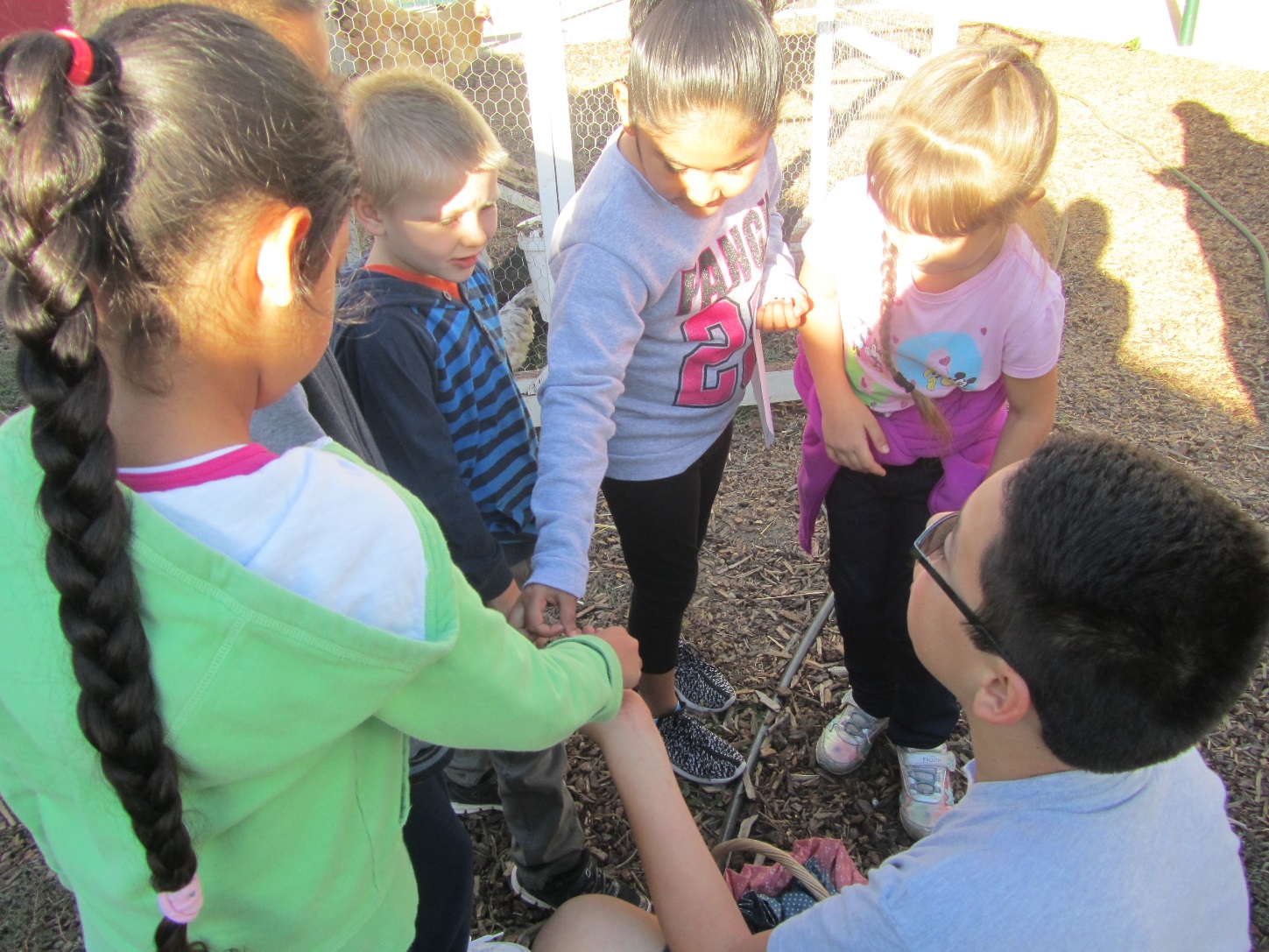 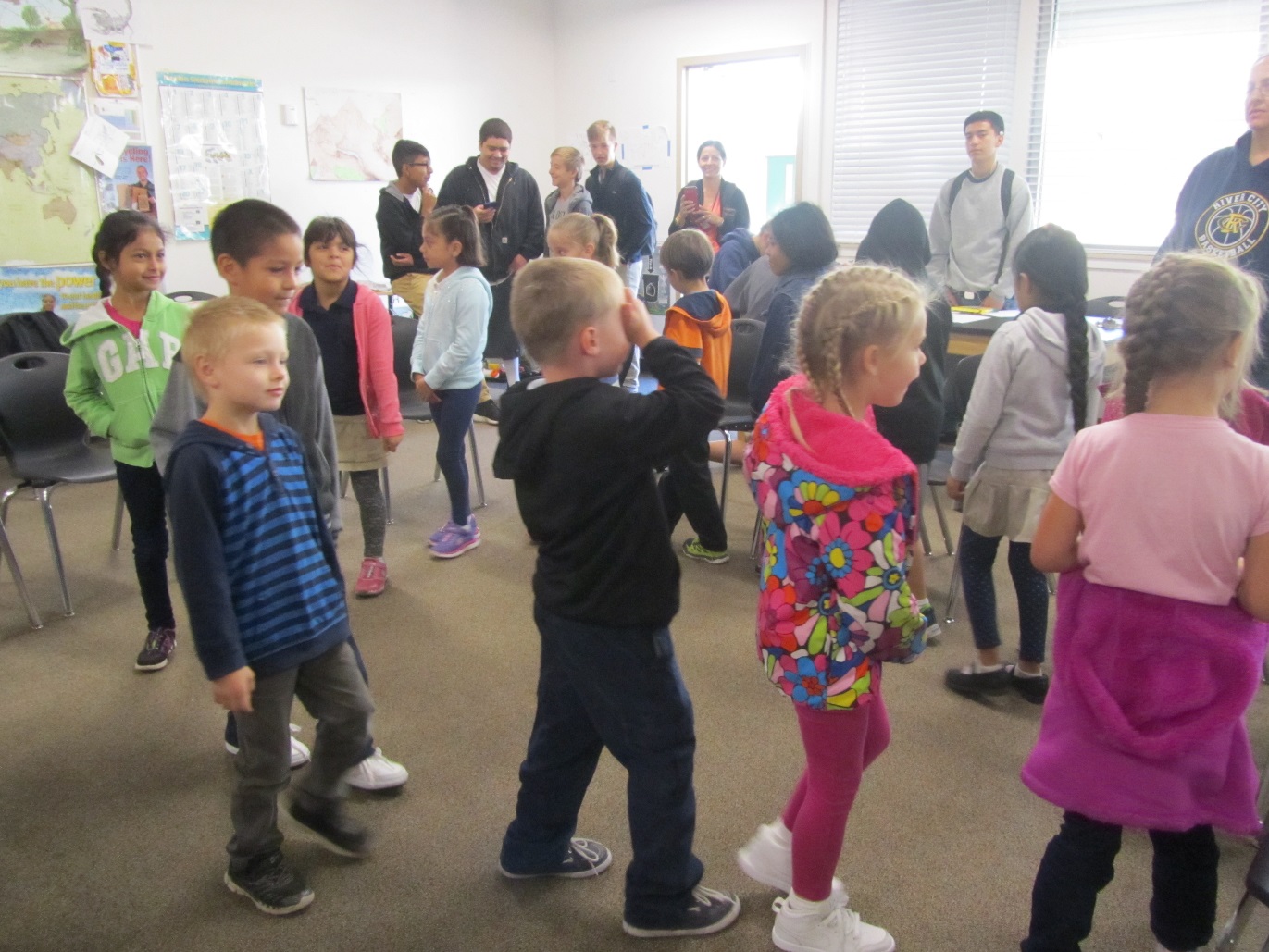 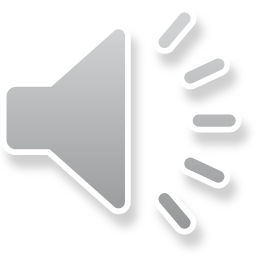 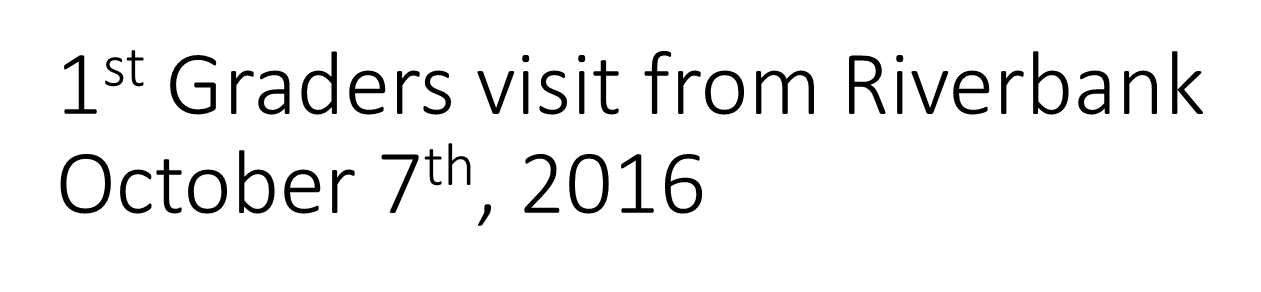 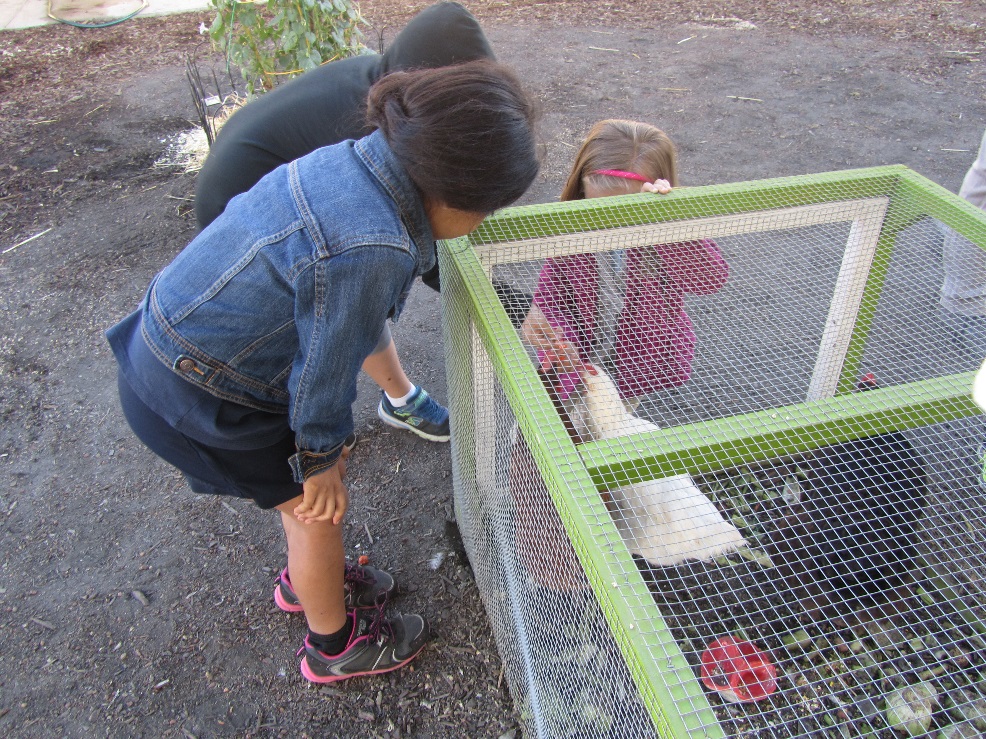 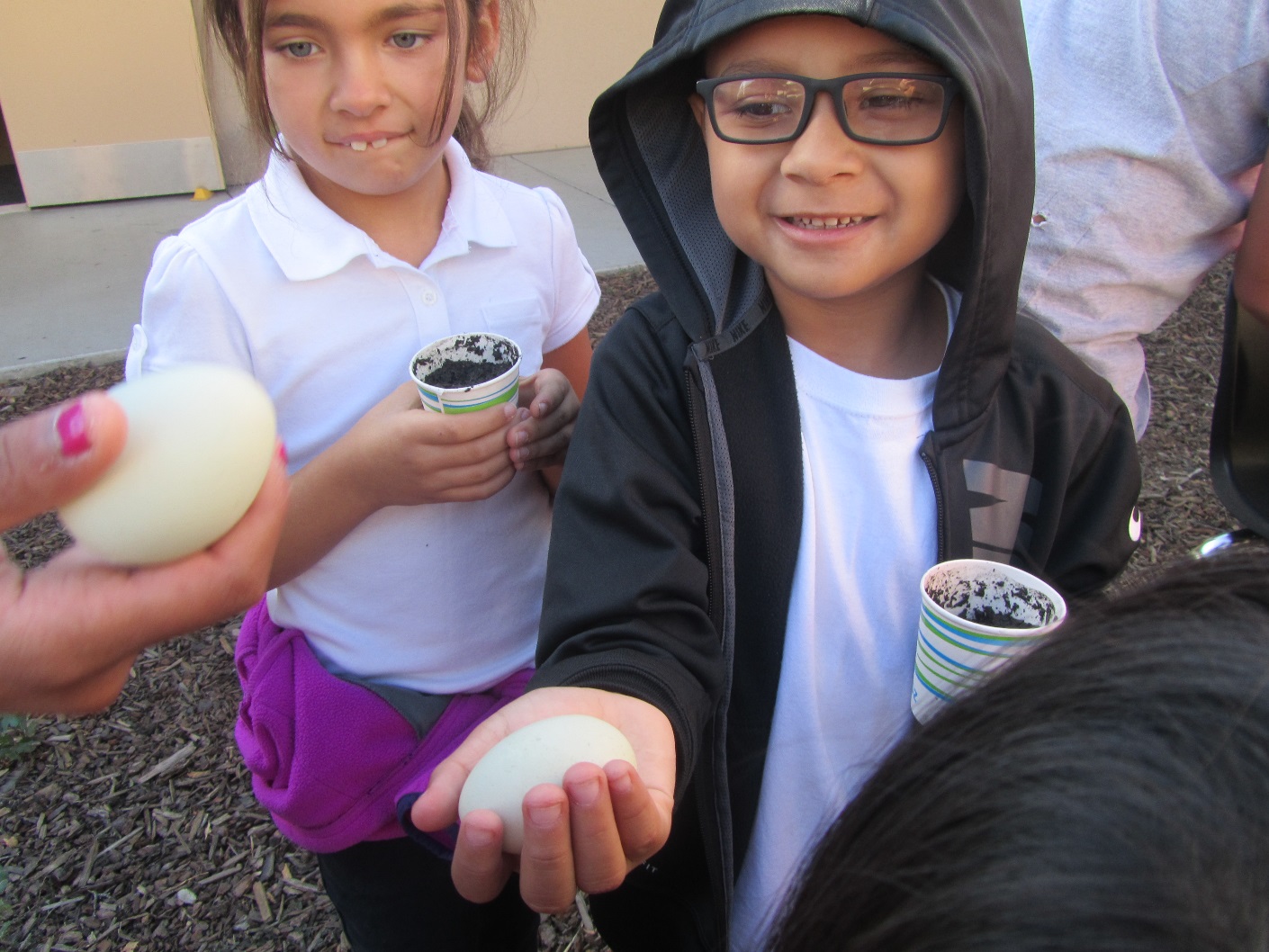 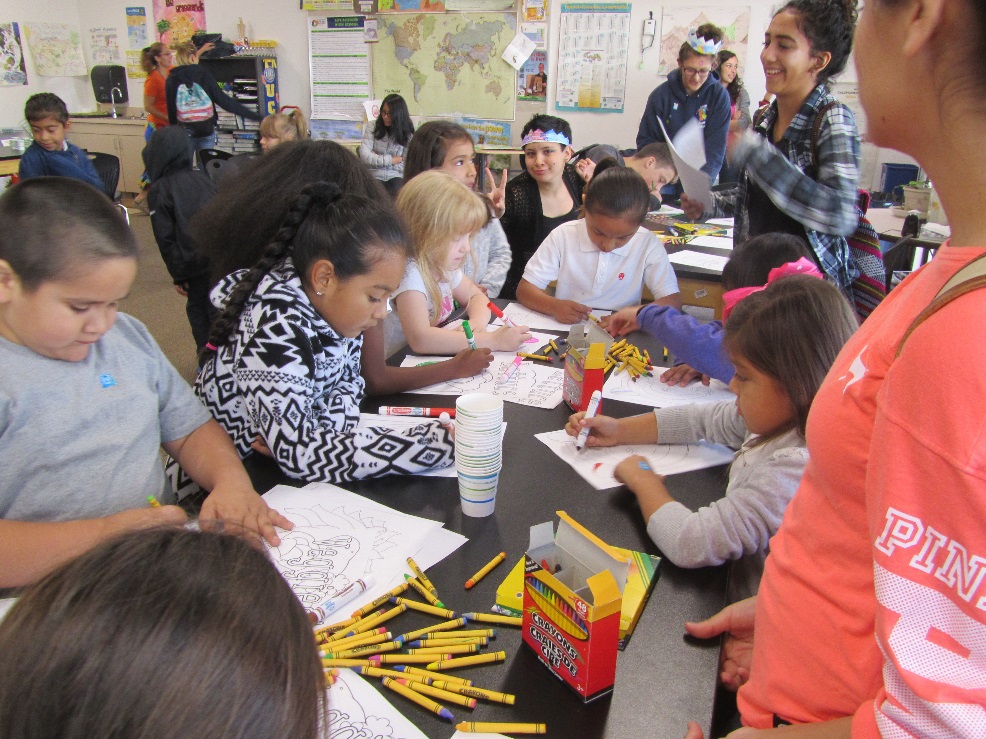 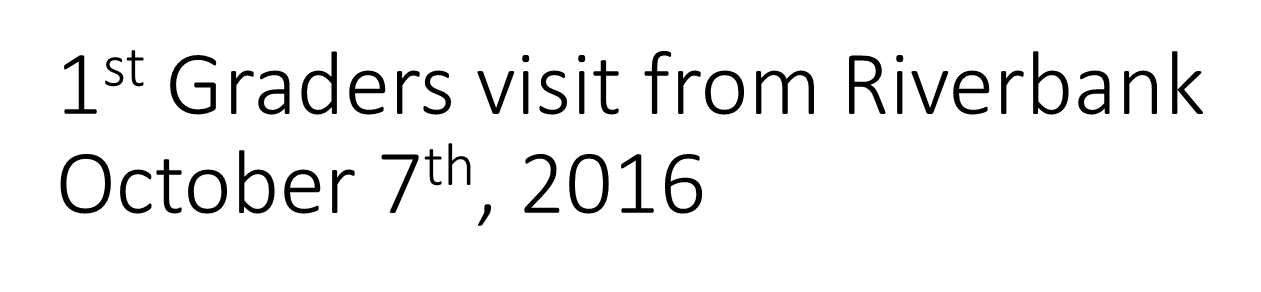 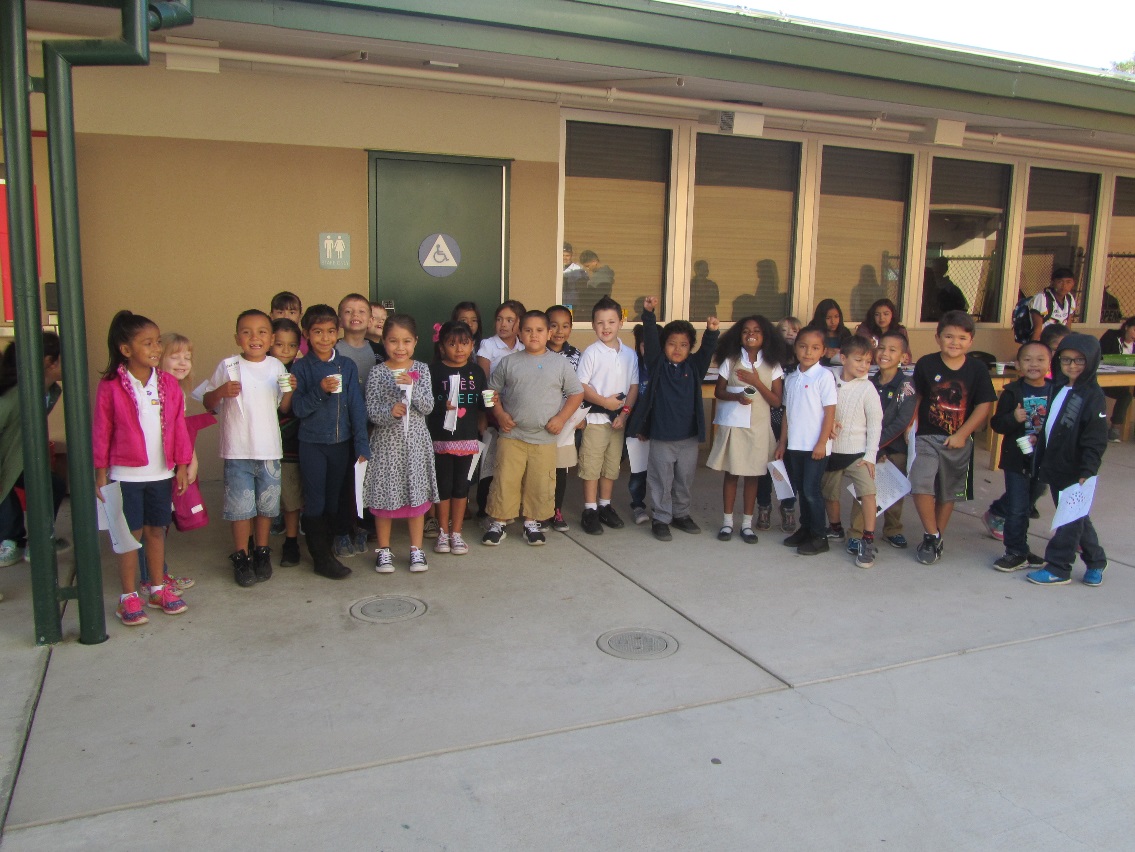 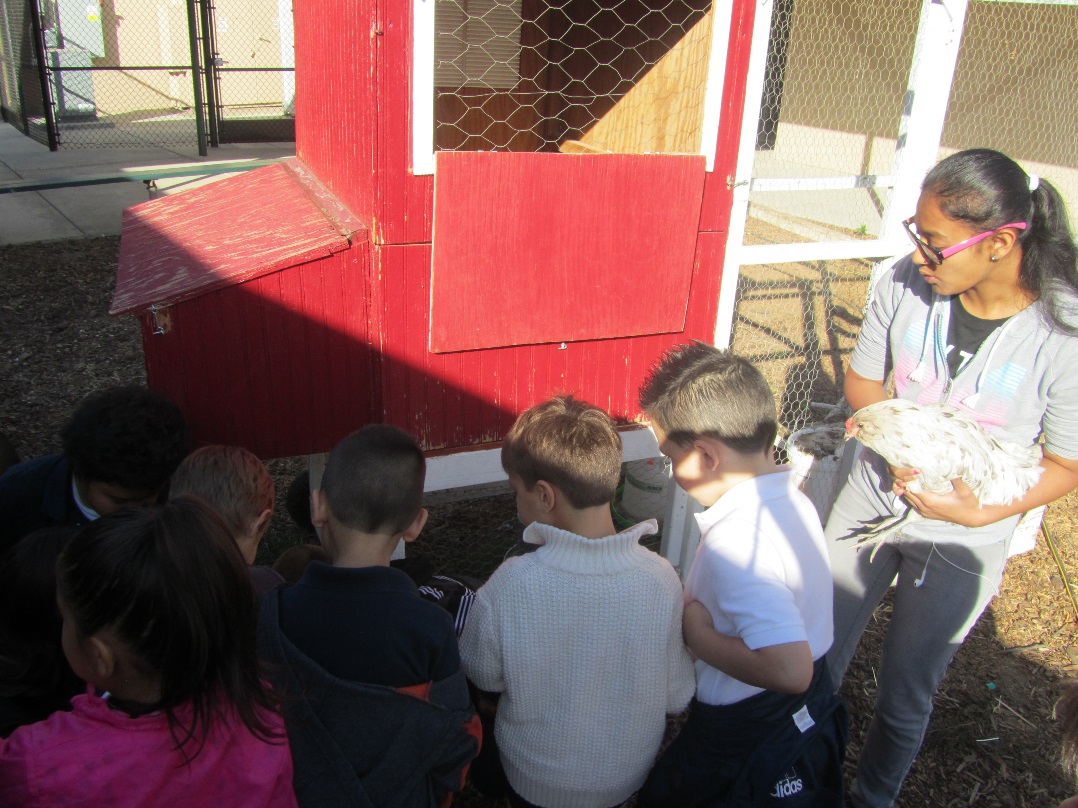 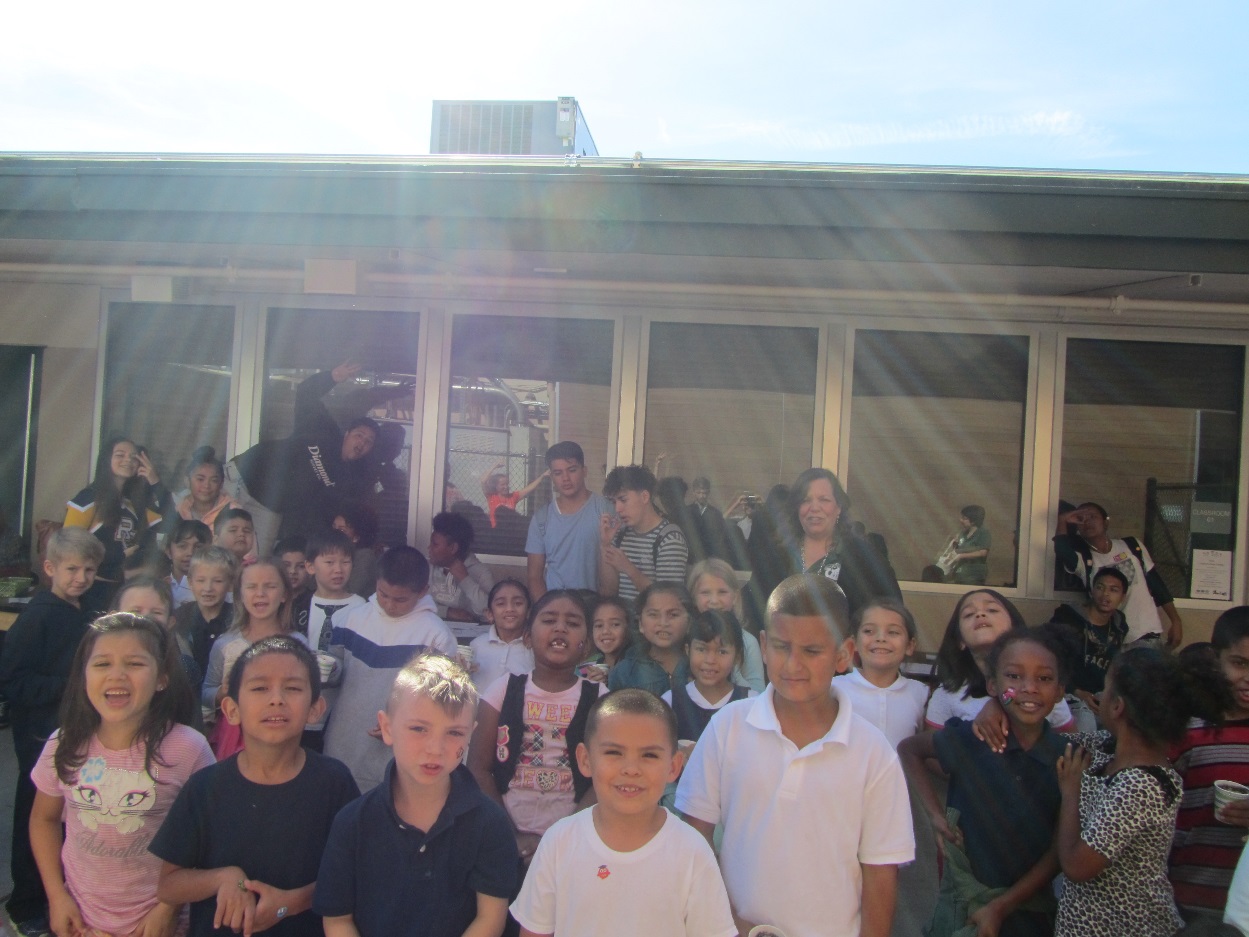 Chicken Tractor Finished Oct. 19th, 2016RCHS Construction students & Mr. Billington.  Thank you Mr. Billington for supporting our FFA.
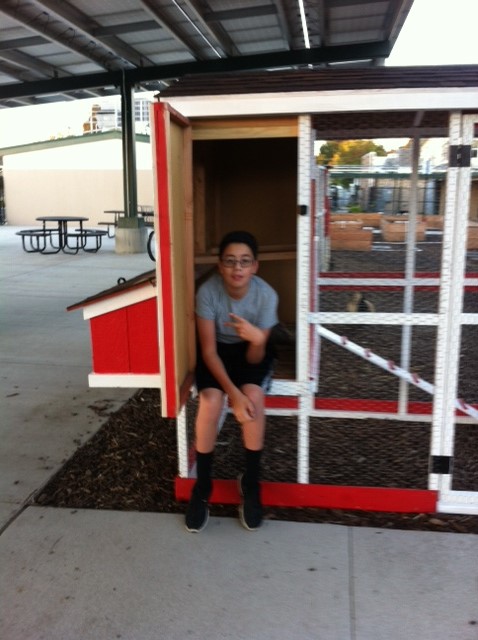 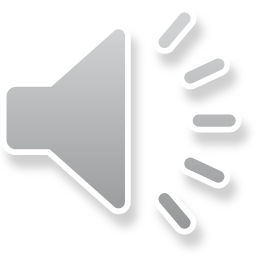 Thank you Ms. Koerowitz
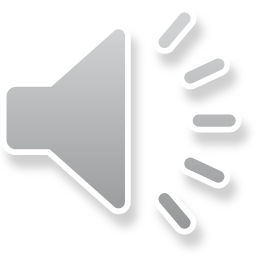 Gathering Electronic Data of the Soil – pH, Temperature, Nitrate, Phosphate and Water Content
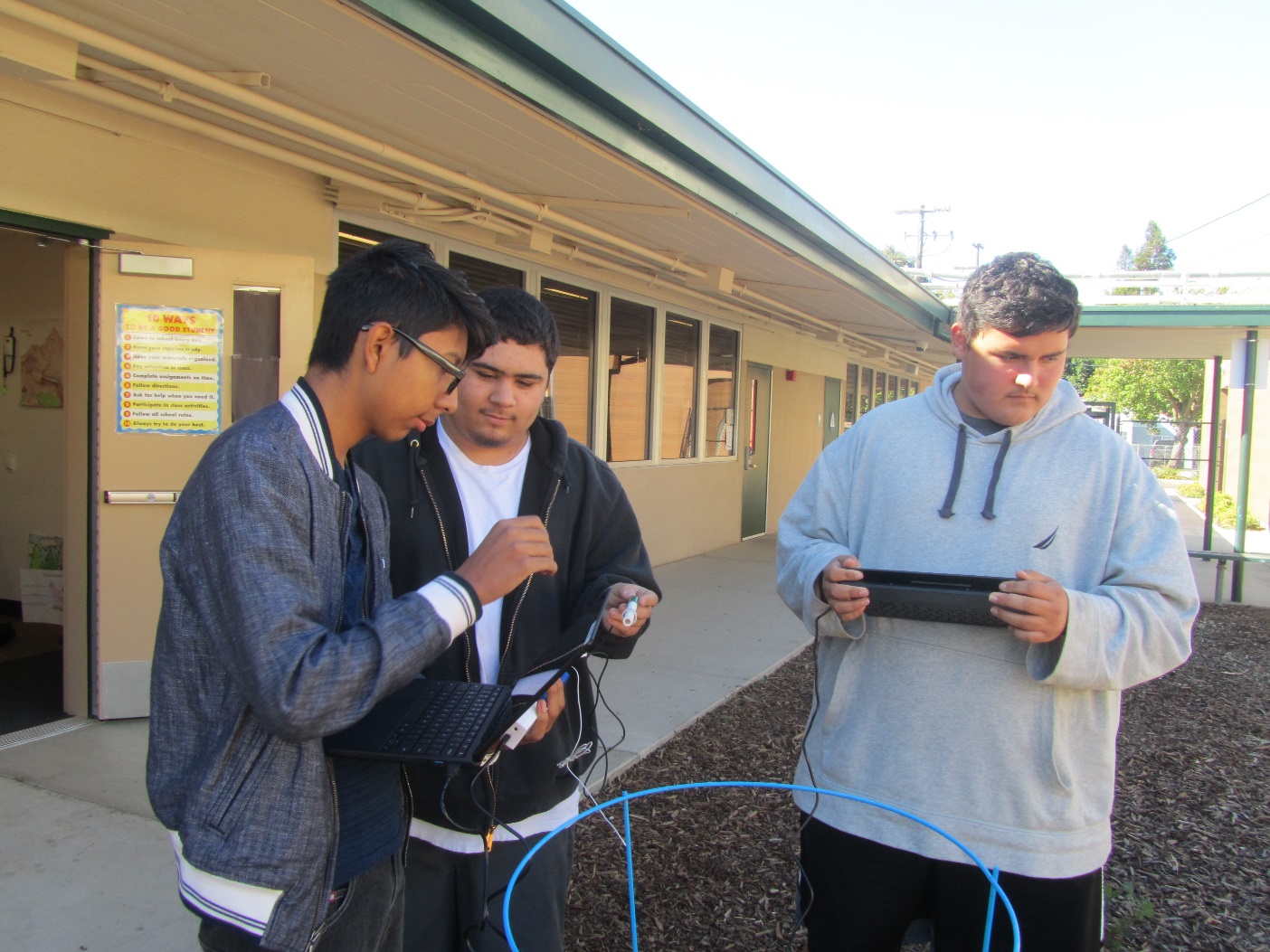 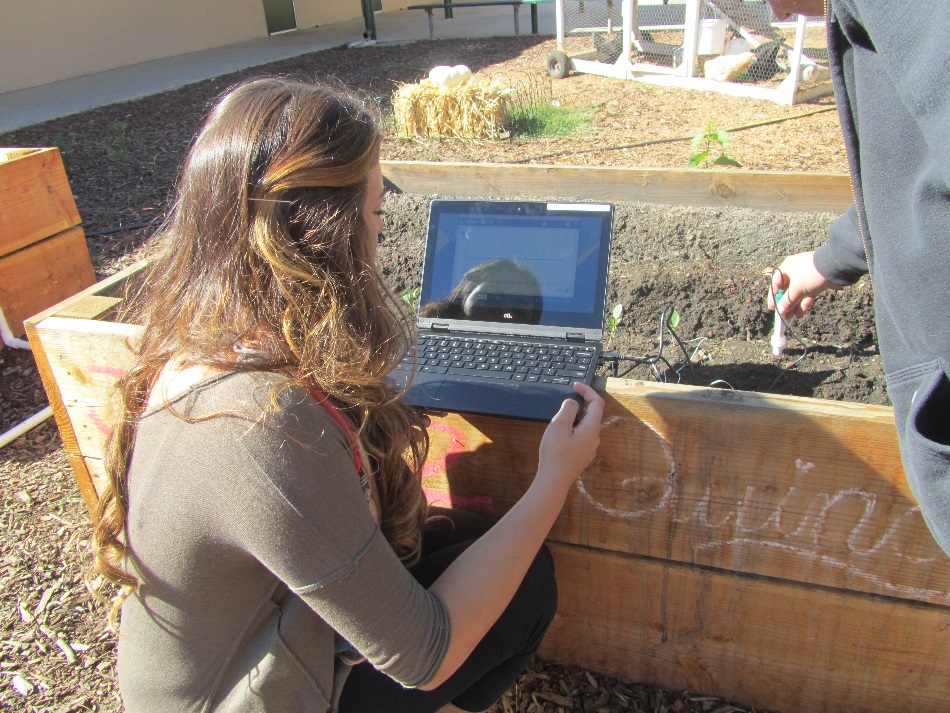 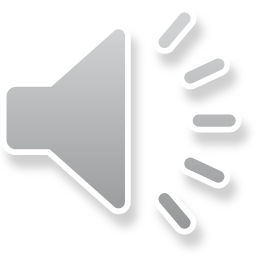 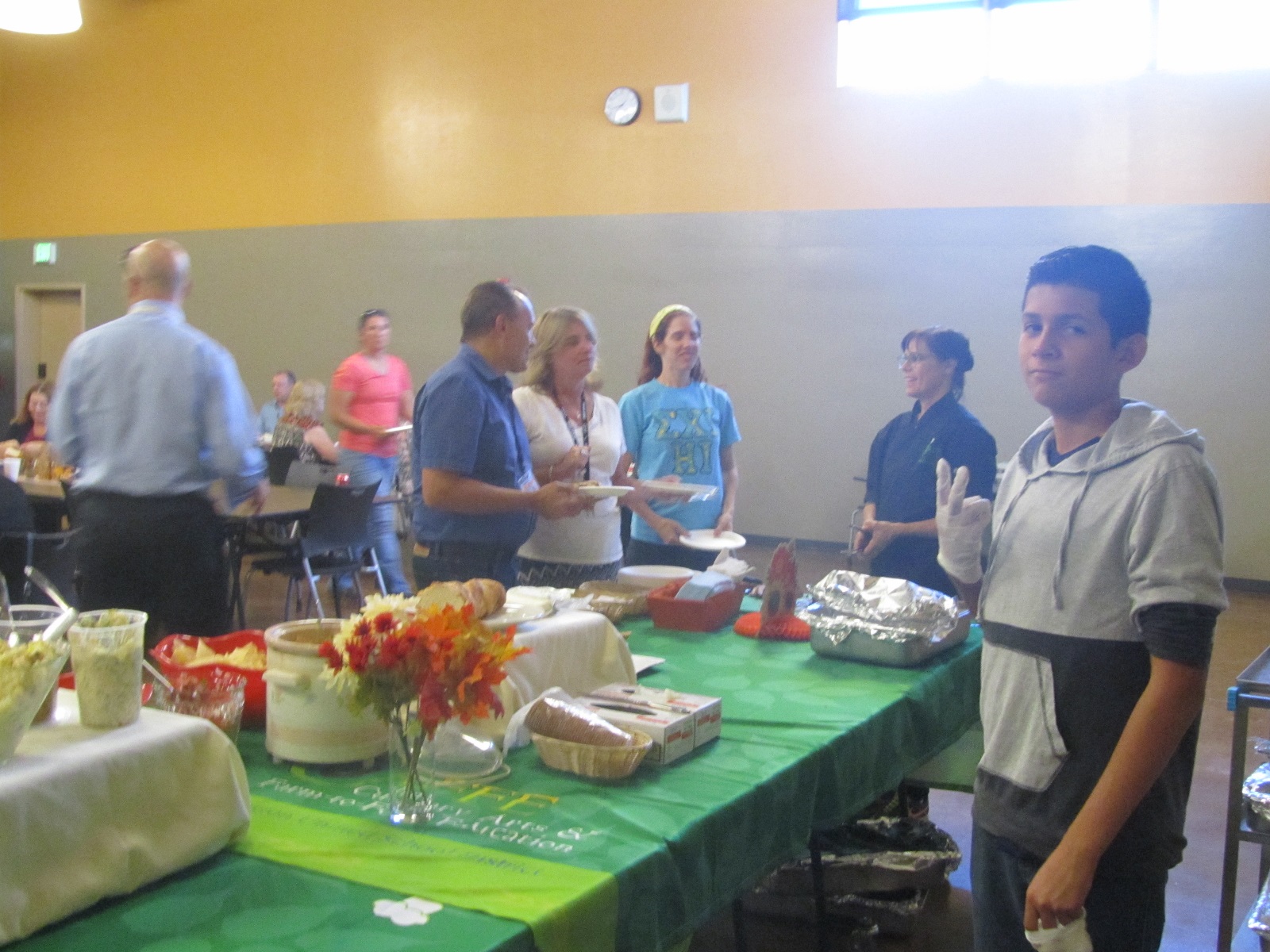 RCHS Teacher PotluckOctober 20th, 2016
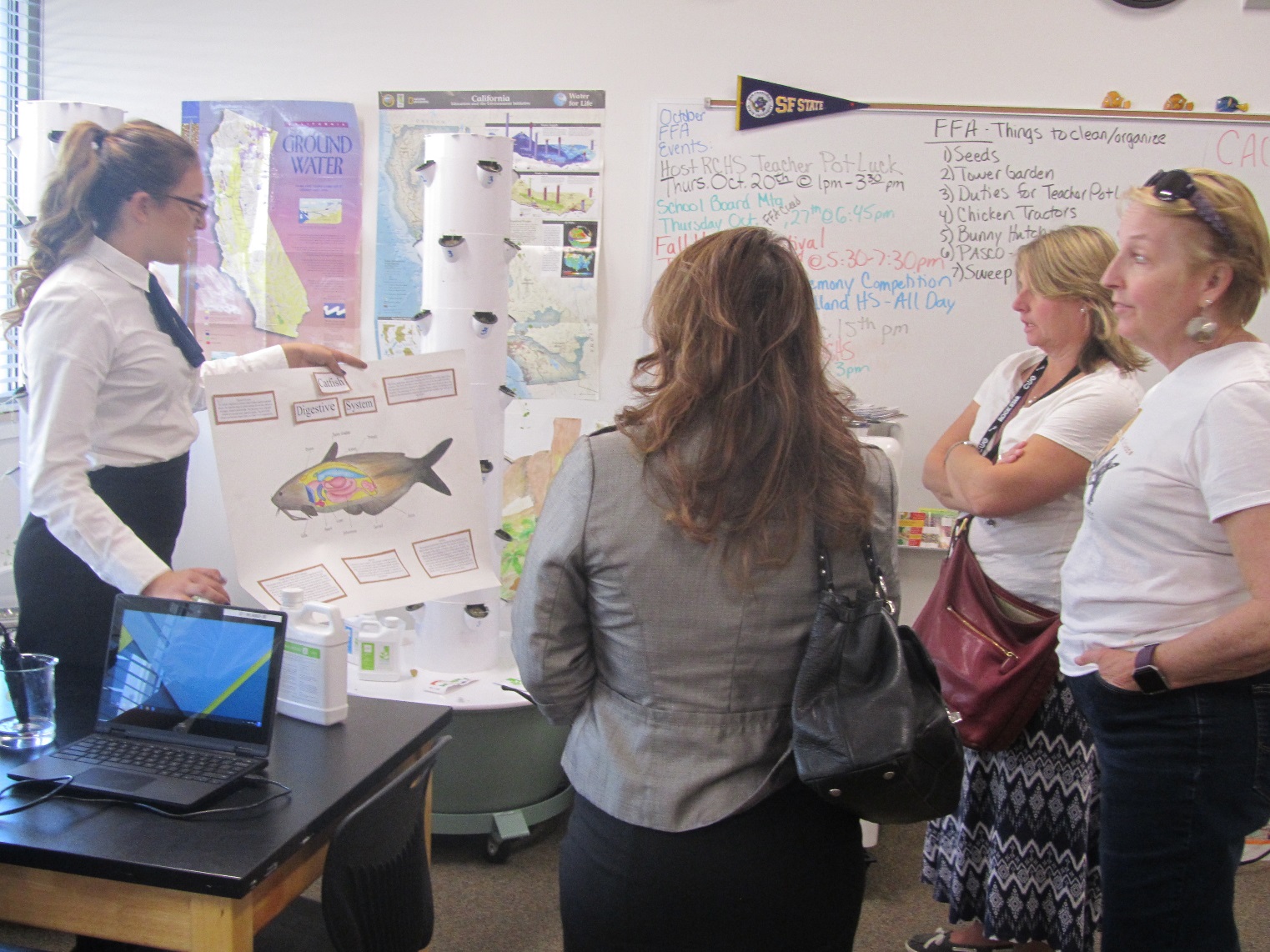 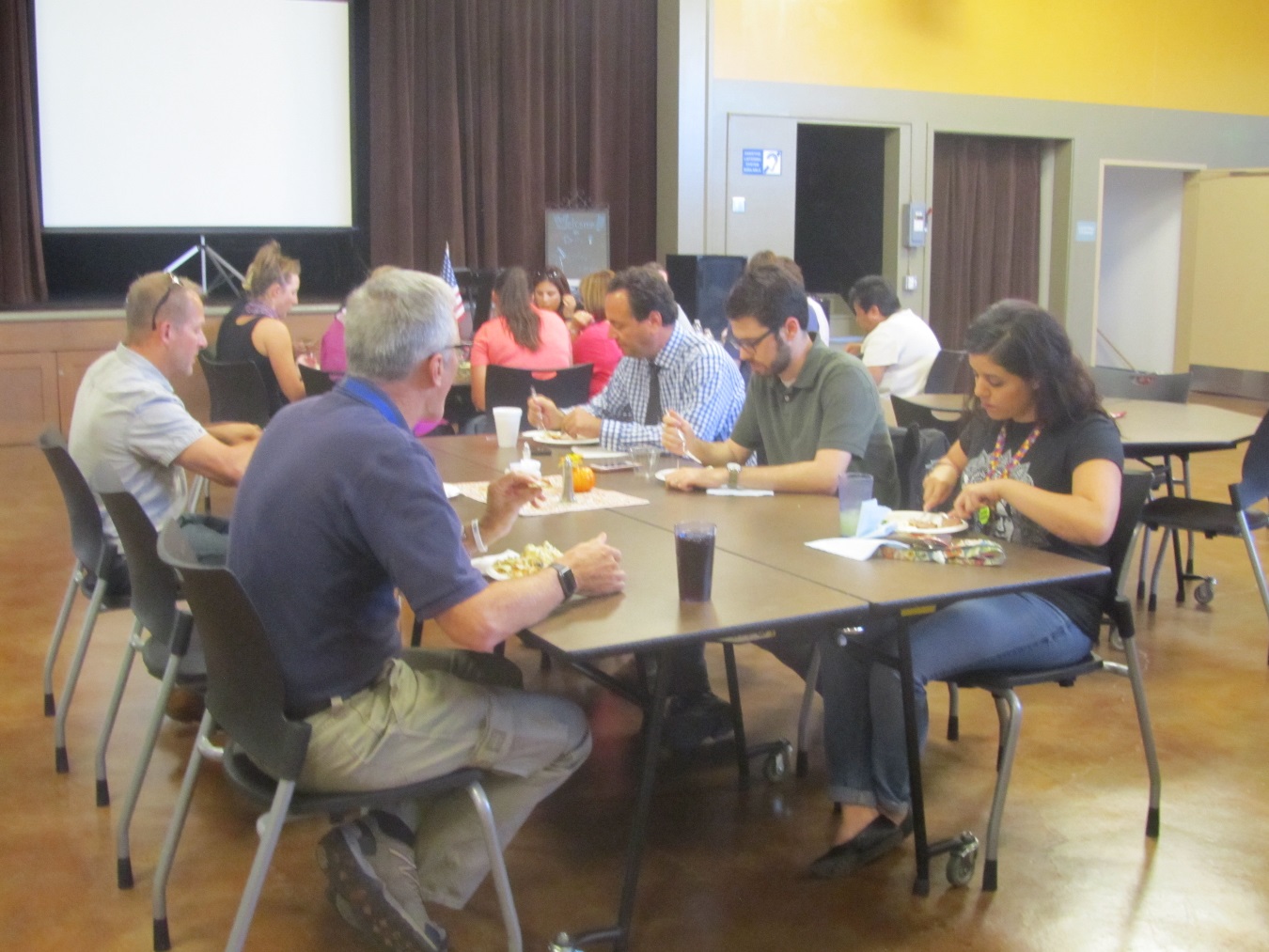 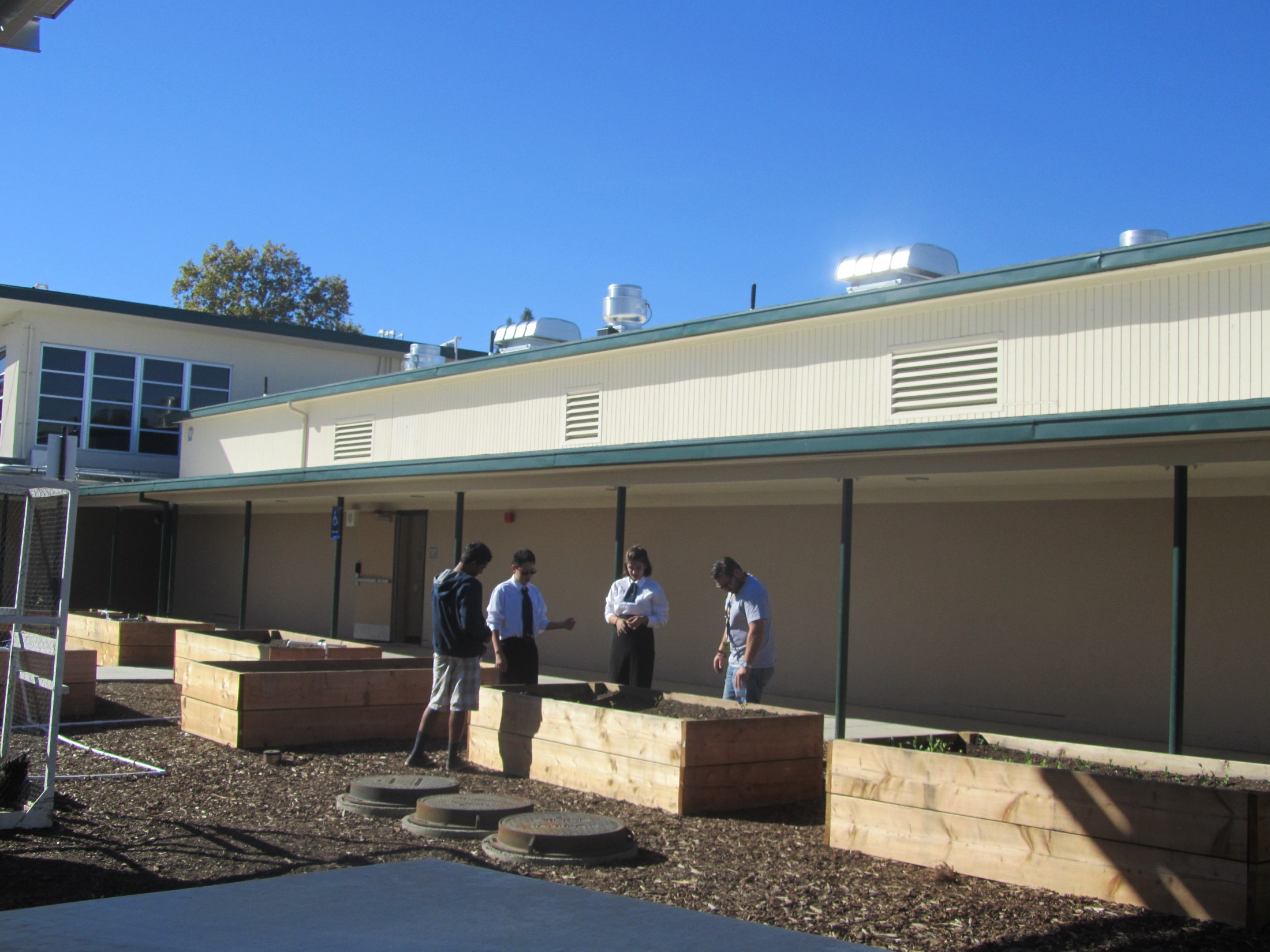 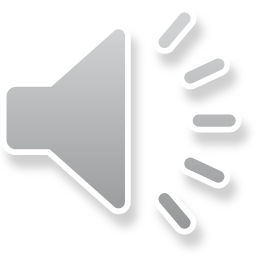 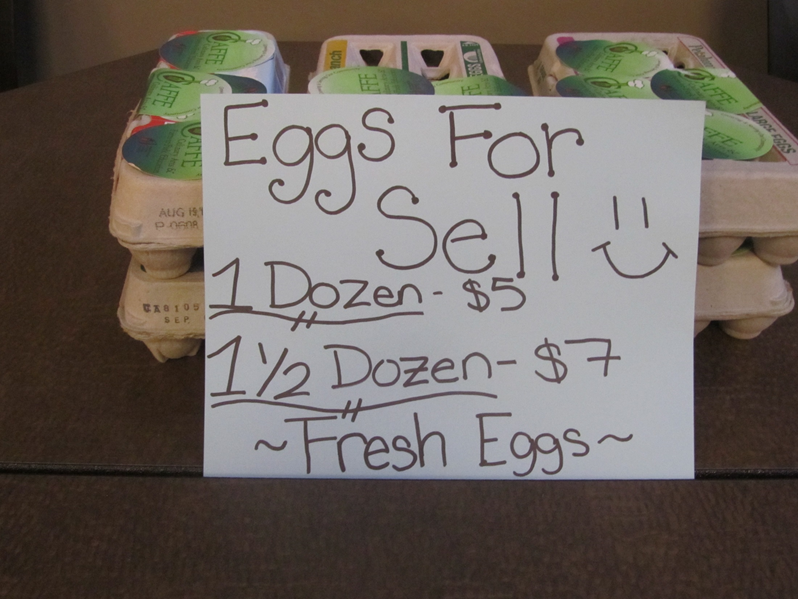 West Sacramento FFA Presents the FFA Creed at the School Board Meeting October 27th, 2016Thank you Mr. Mojsich, Mr. Malec!
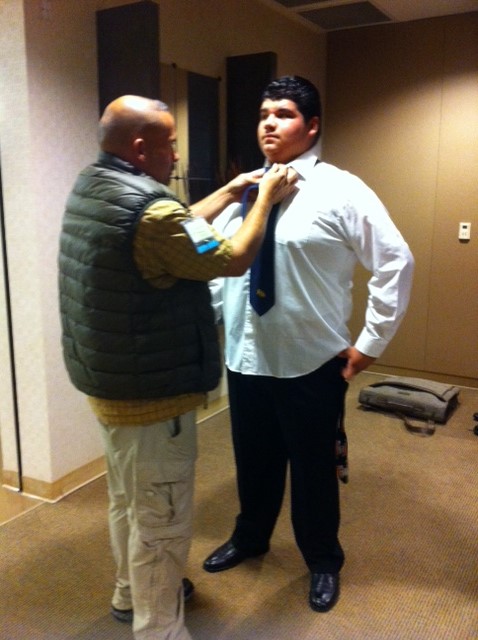 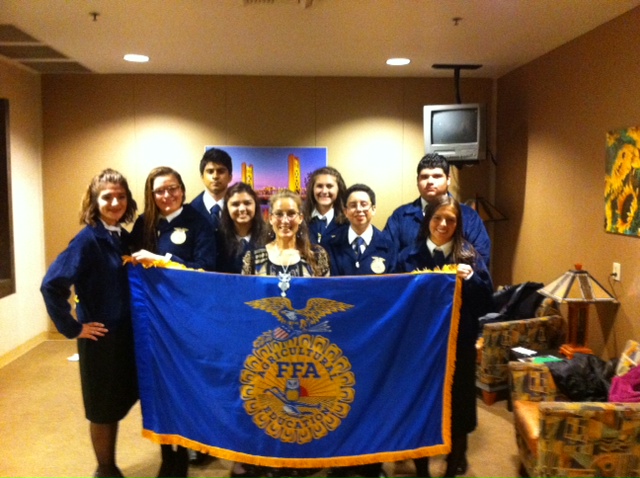 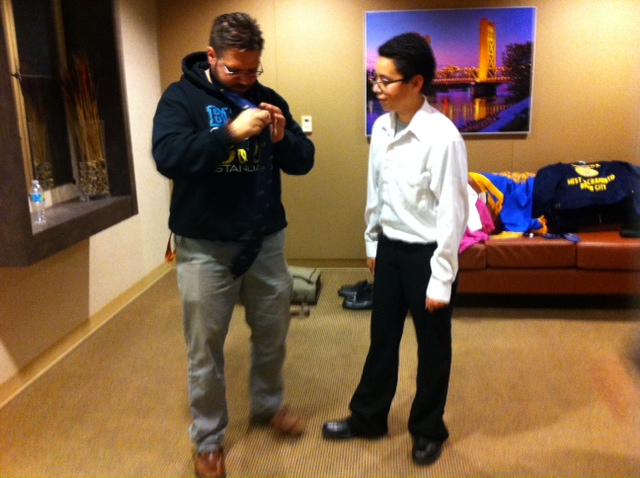 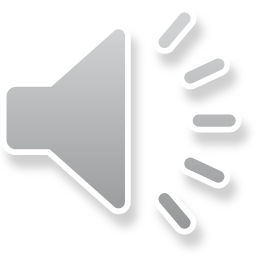 Fall Harvest Festival November 3rd, 2016
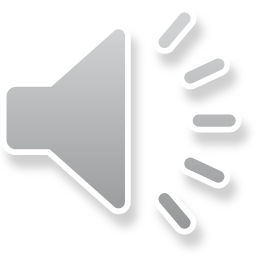 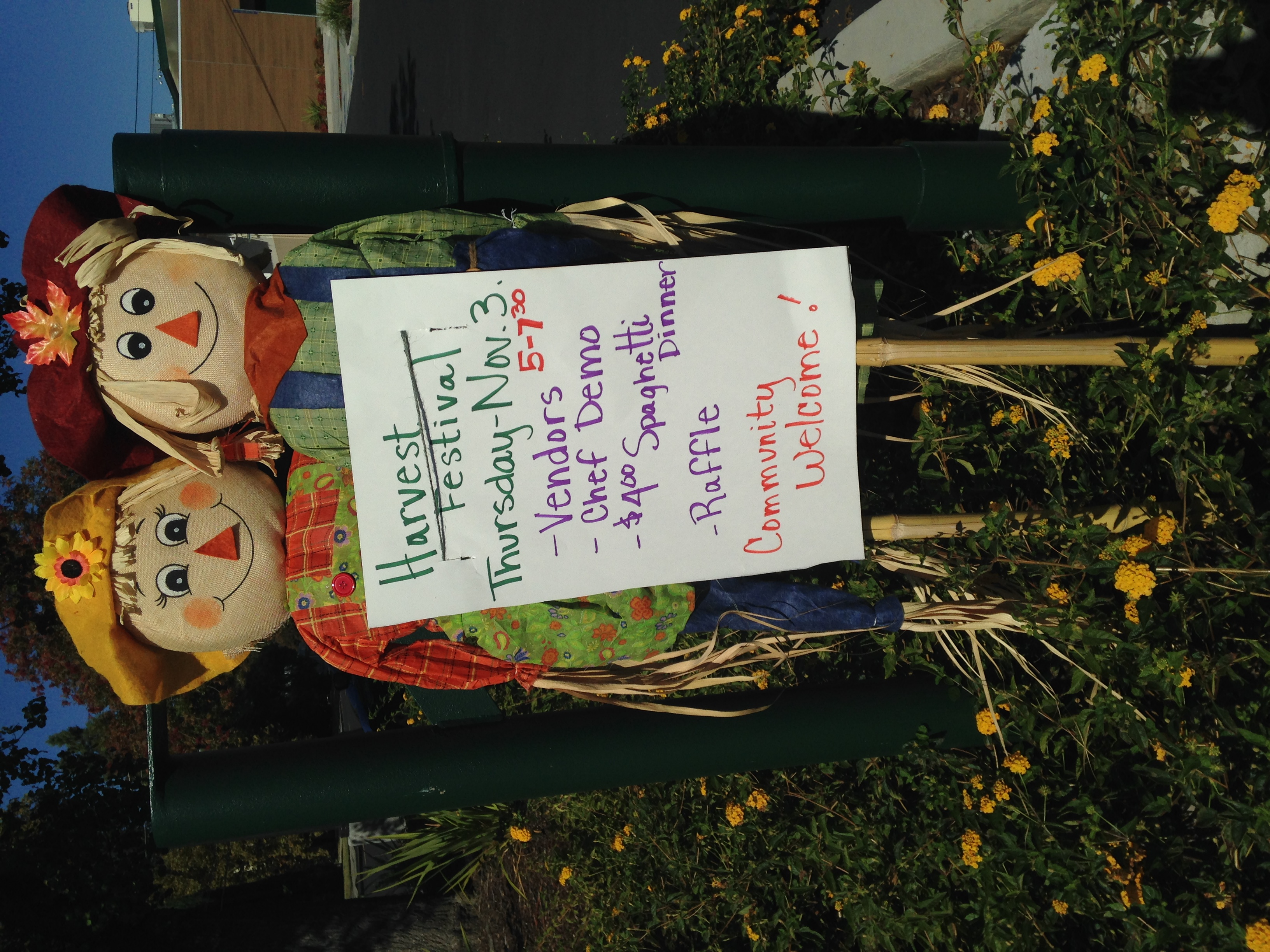 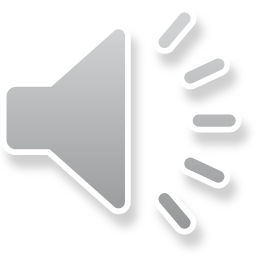 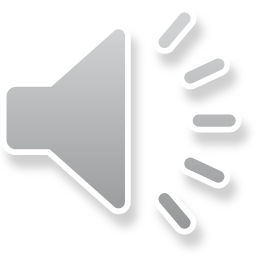 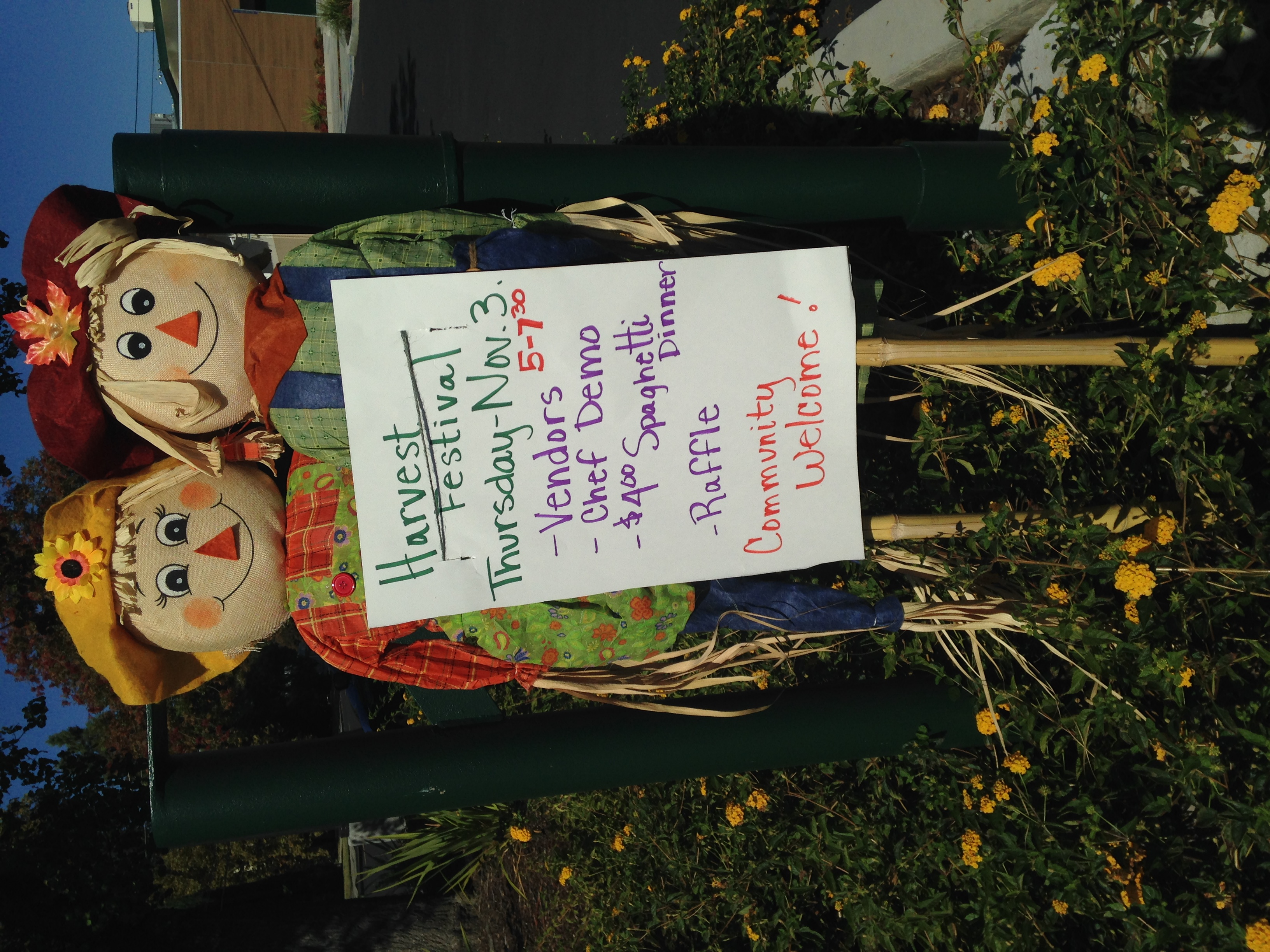 Preparing for the Fall Harvest Festival
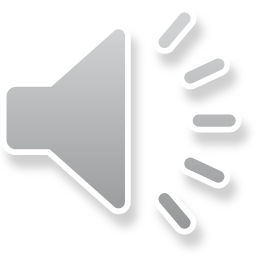 FFA Opening/Closing Ceremony Competition & Best Informed Greenhand Test @ Woodland Community College	November 4th, 2016
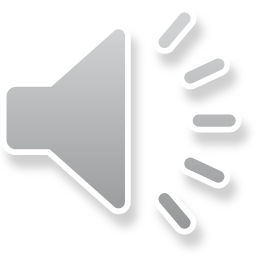 Thank you Mrs. Mejia
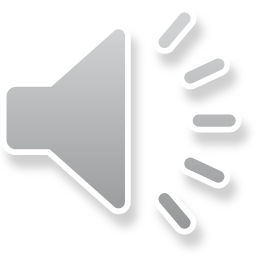 Agricultural Sustainability FieldtripNovember 15th, 2016 Thank you Andrew Codd!
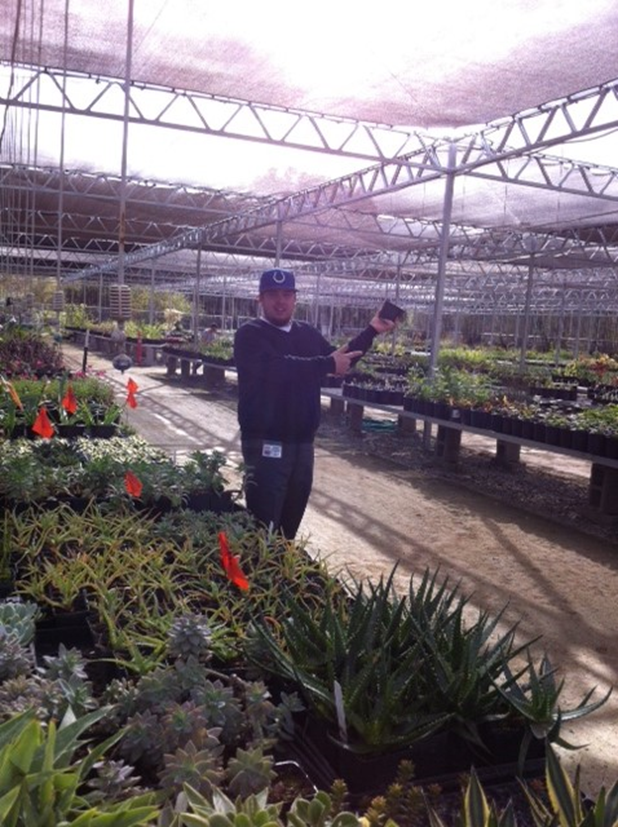 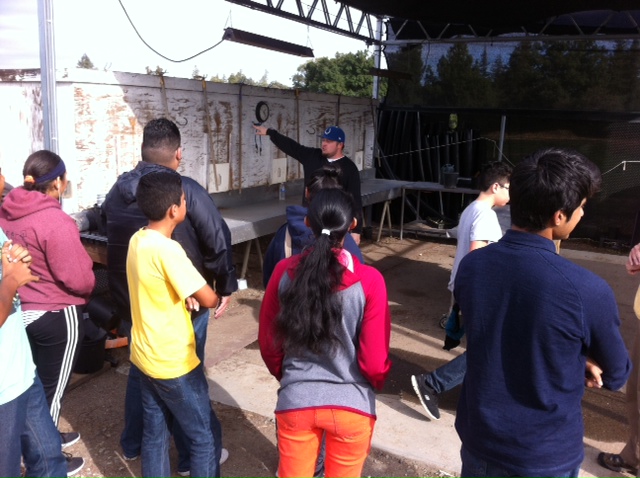 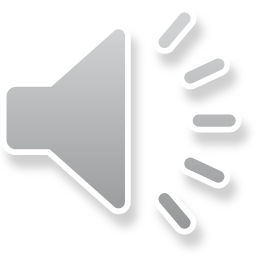 Thank you Marissa Juhler for giving us a tour of the Yolo County Landfill.  West Sacramento will do a better job of recycling and disposing of toxic waste!
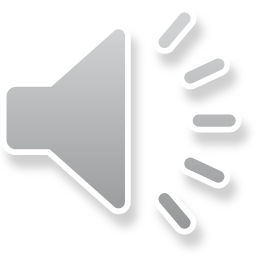 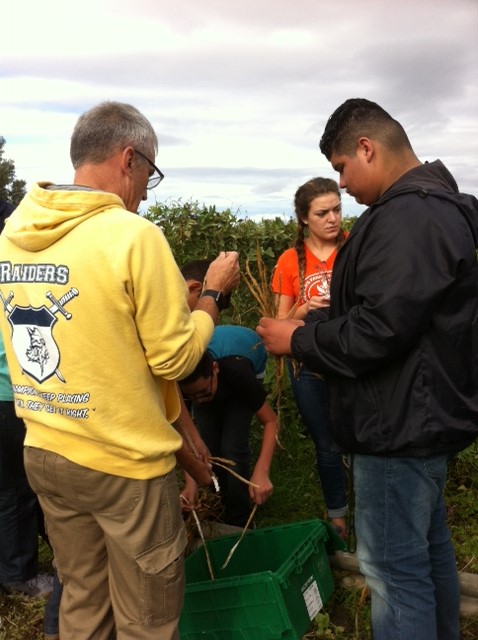 Thank you Mr. Stauffer for being our Chaperone!
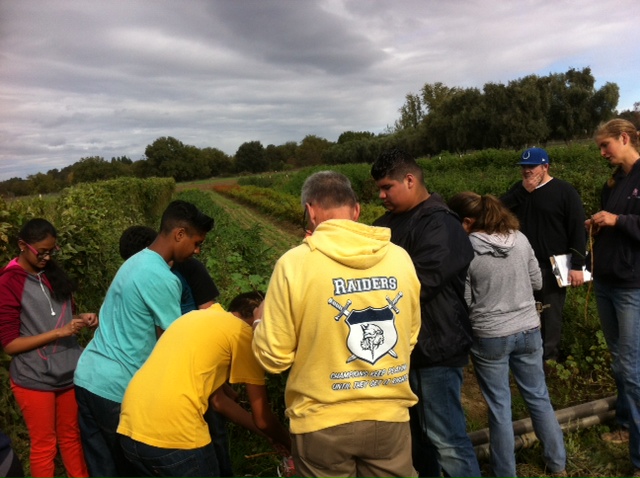 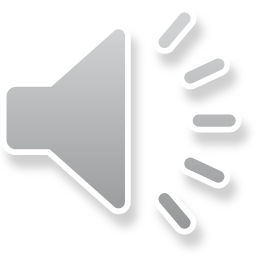 More Fieldtrip Pictures
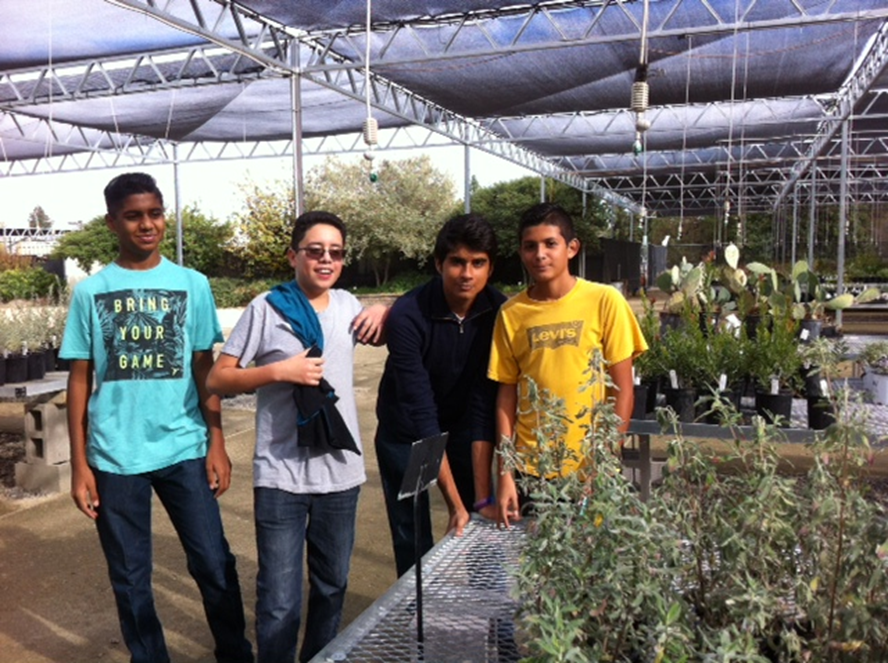 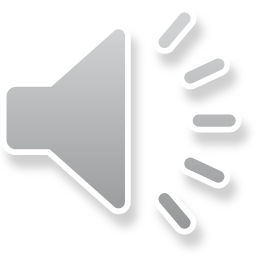 Assemblyman McCarty visits Bryte CAFFE and meets “Roxie”.
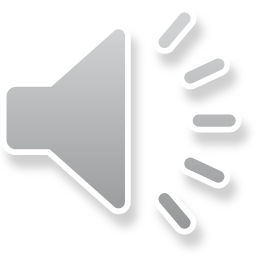 Mrs. McAllister’s Partner in CrimeThank you Mrs. Sutton for all you do!
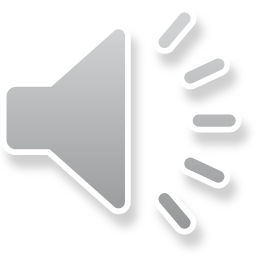 Farm to Fork Working in the Garden
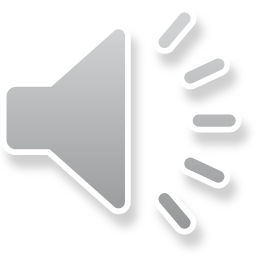 Cristal finds George!
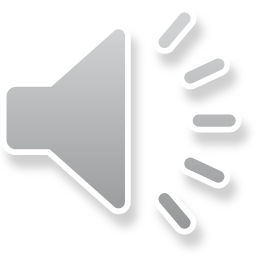 The Henhouses
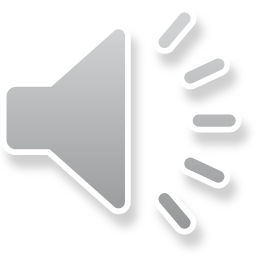 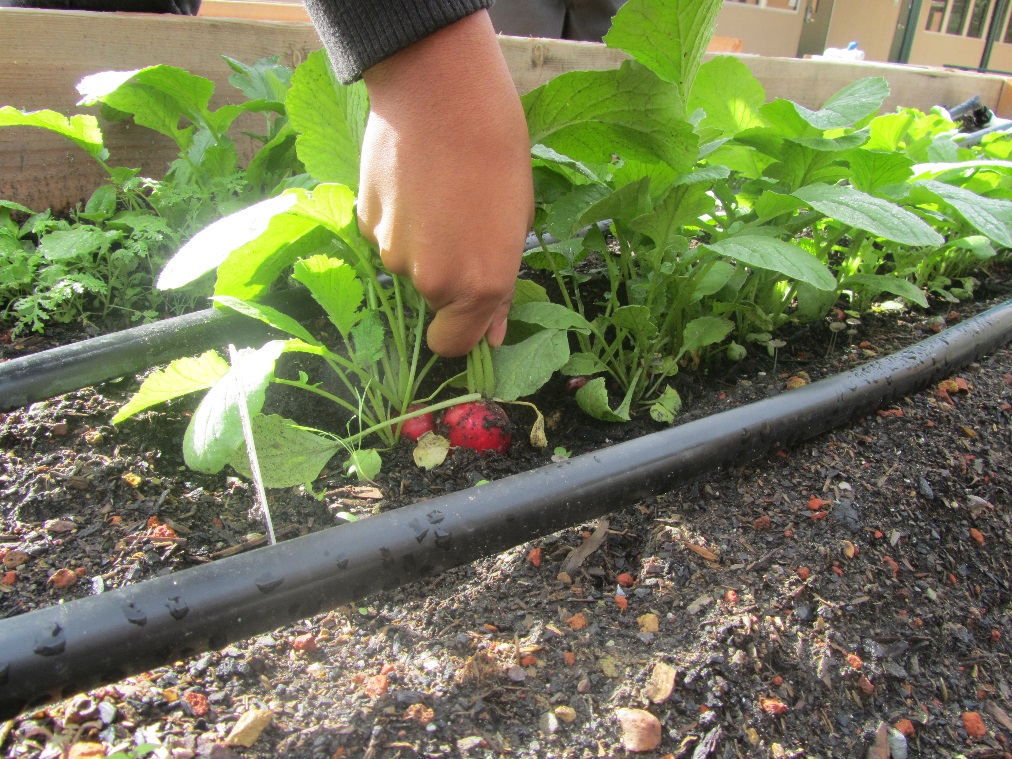 Working in the garden
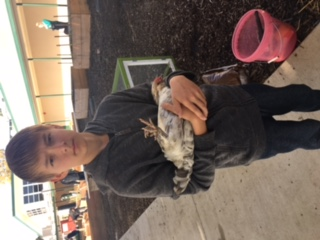 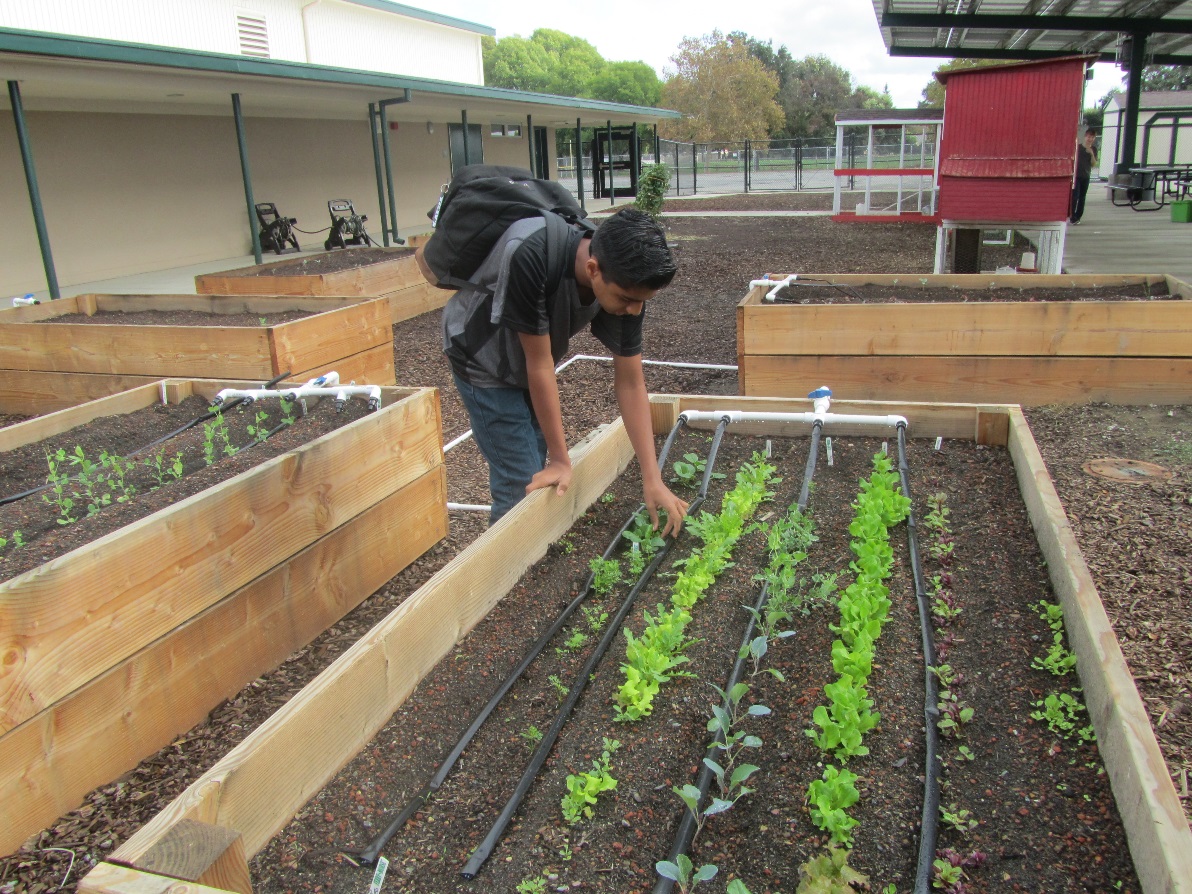 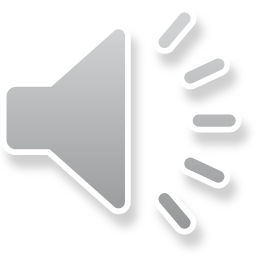 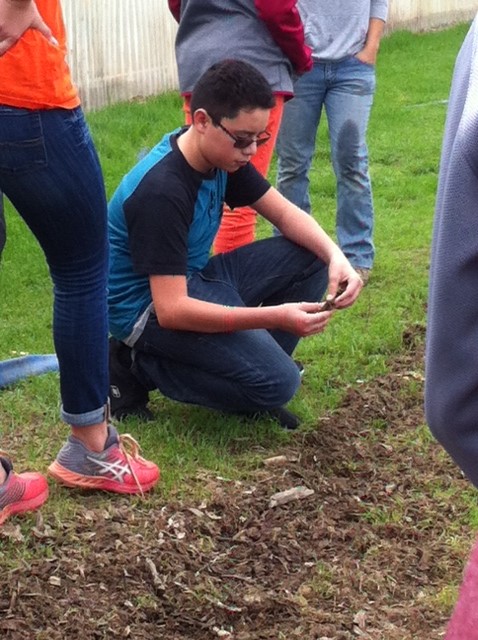 Sustainability FT November 15th, 2016
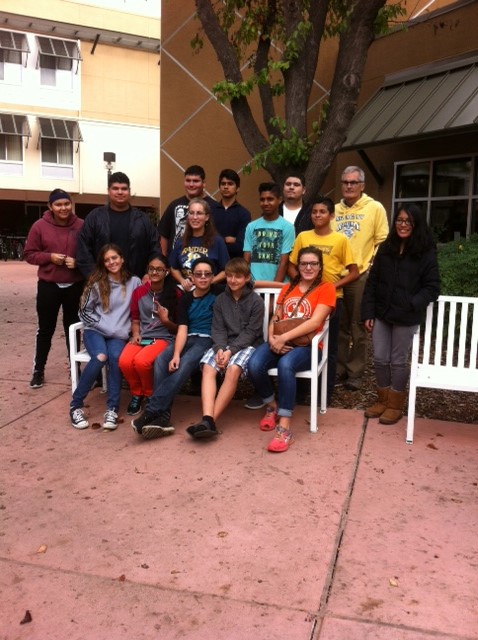 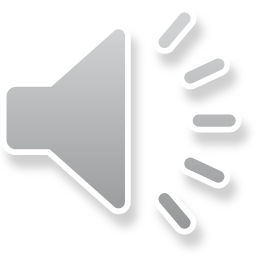 FFA students advertise the Ag Program at Westmore Oaks  December 1st, 2016
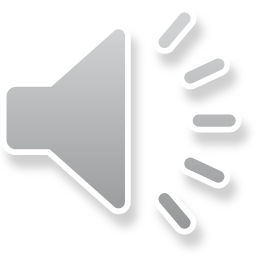 Jacob’s Hens & 1 Rooster Dec., 1st,
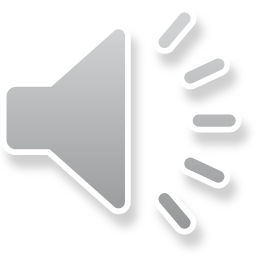 Ground Water Model AssemblyDecember 7th, 2016
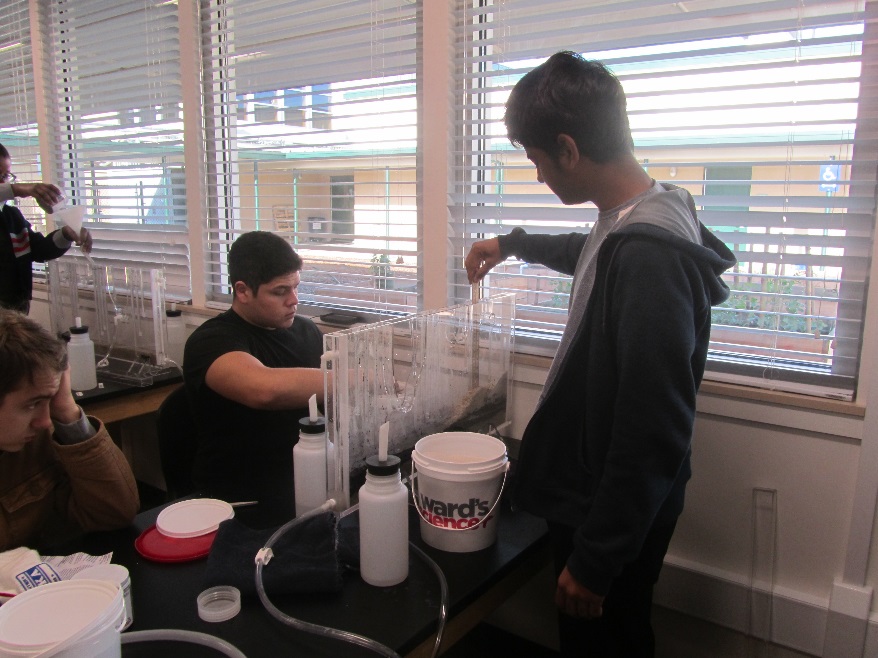 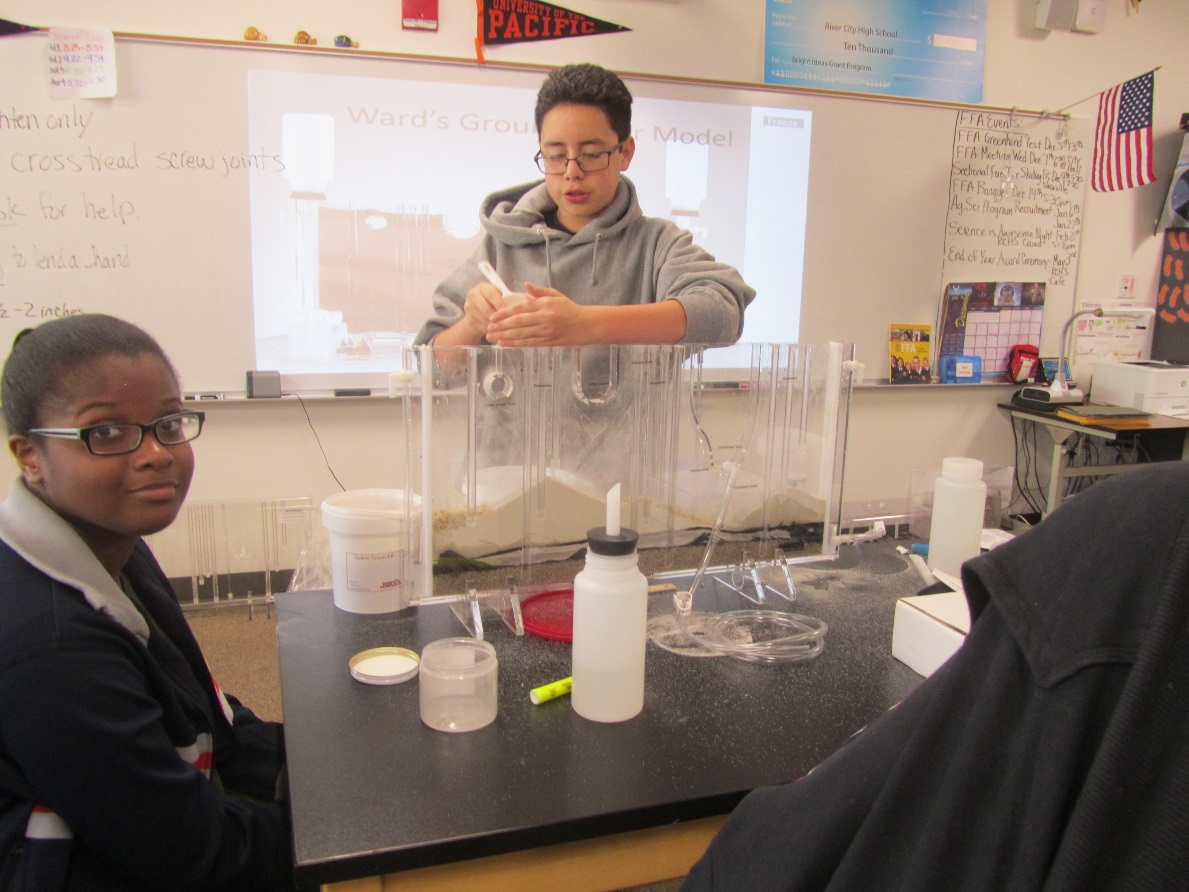 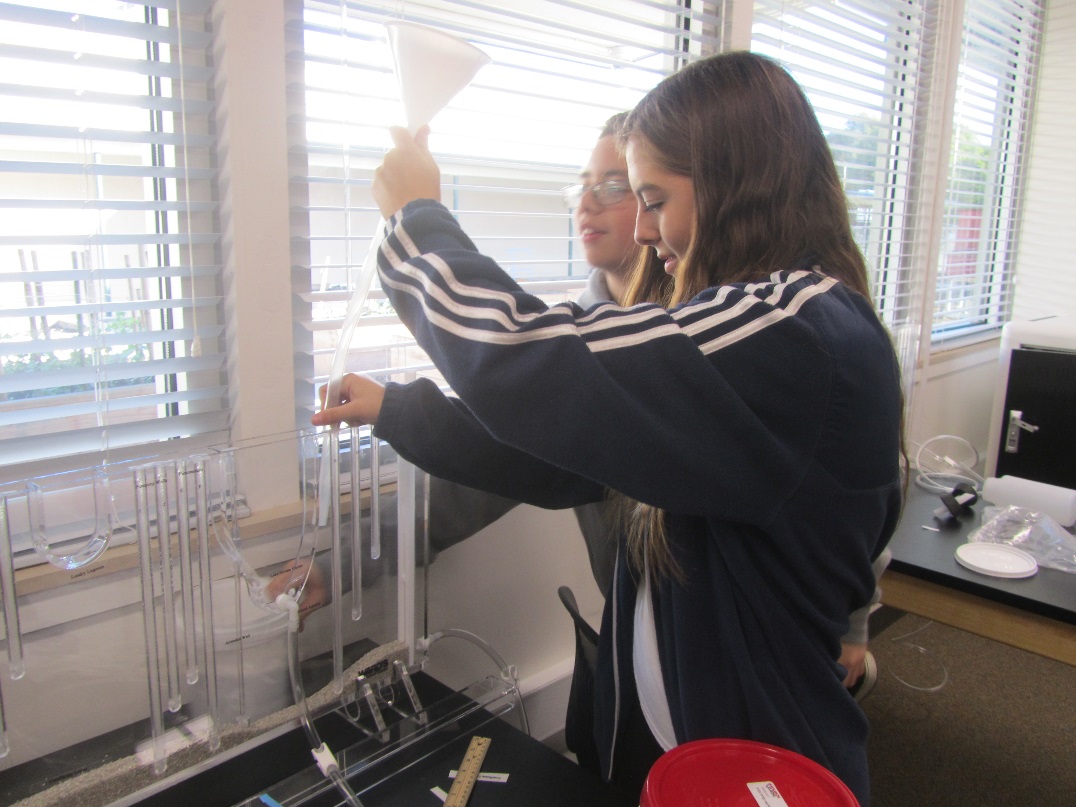 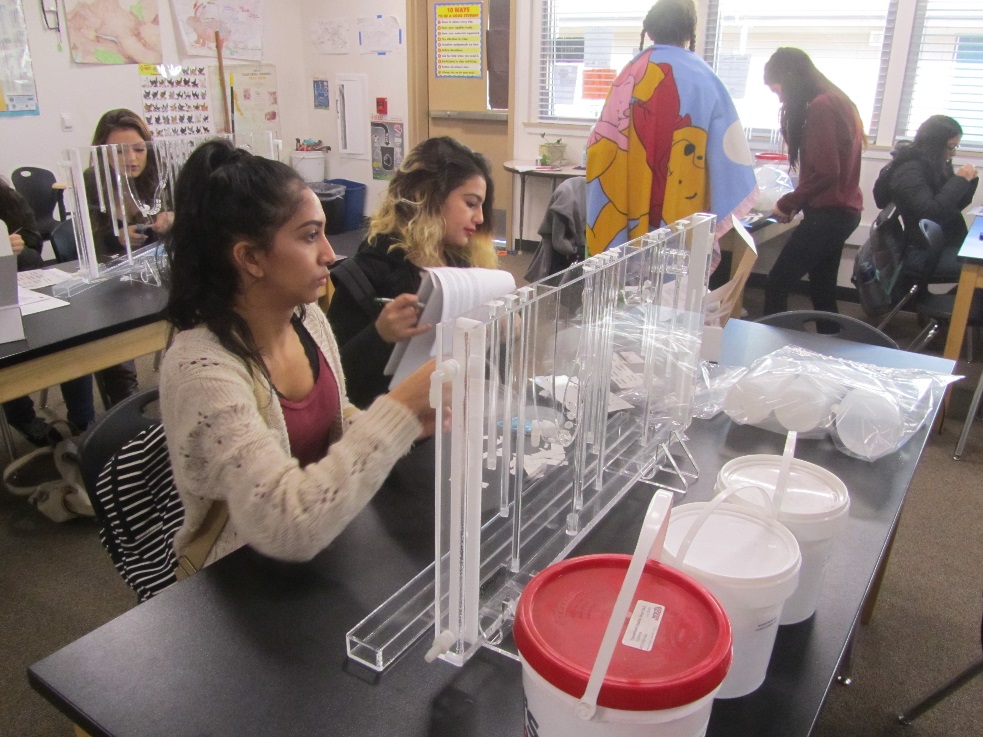 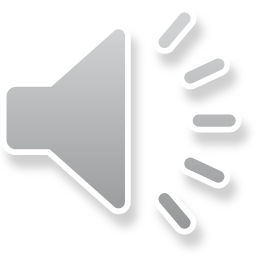 Ground Water Model Assembly
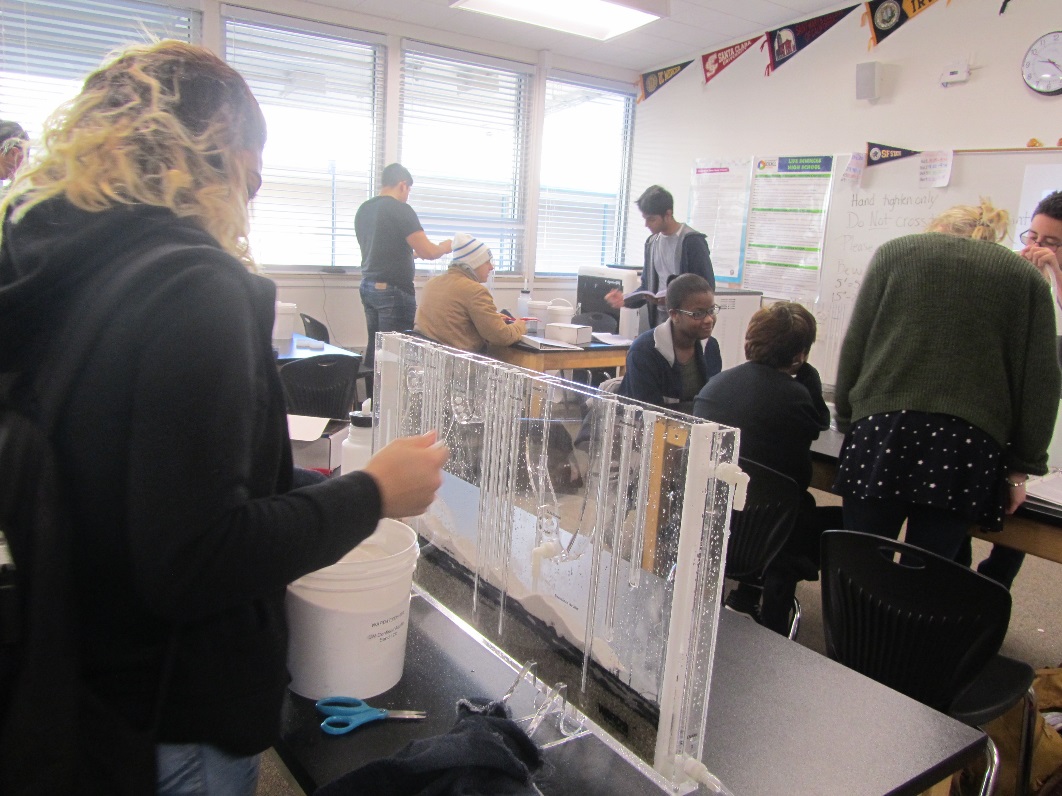 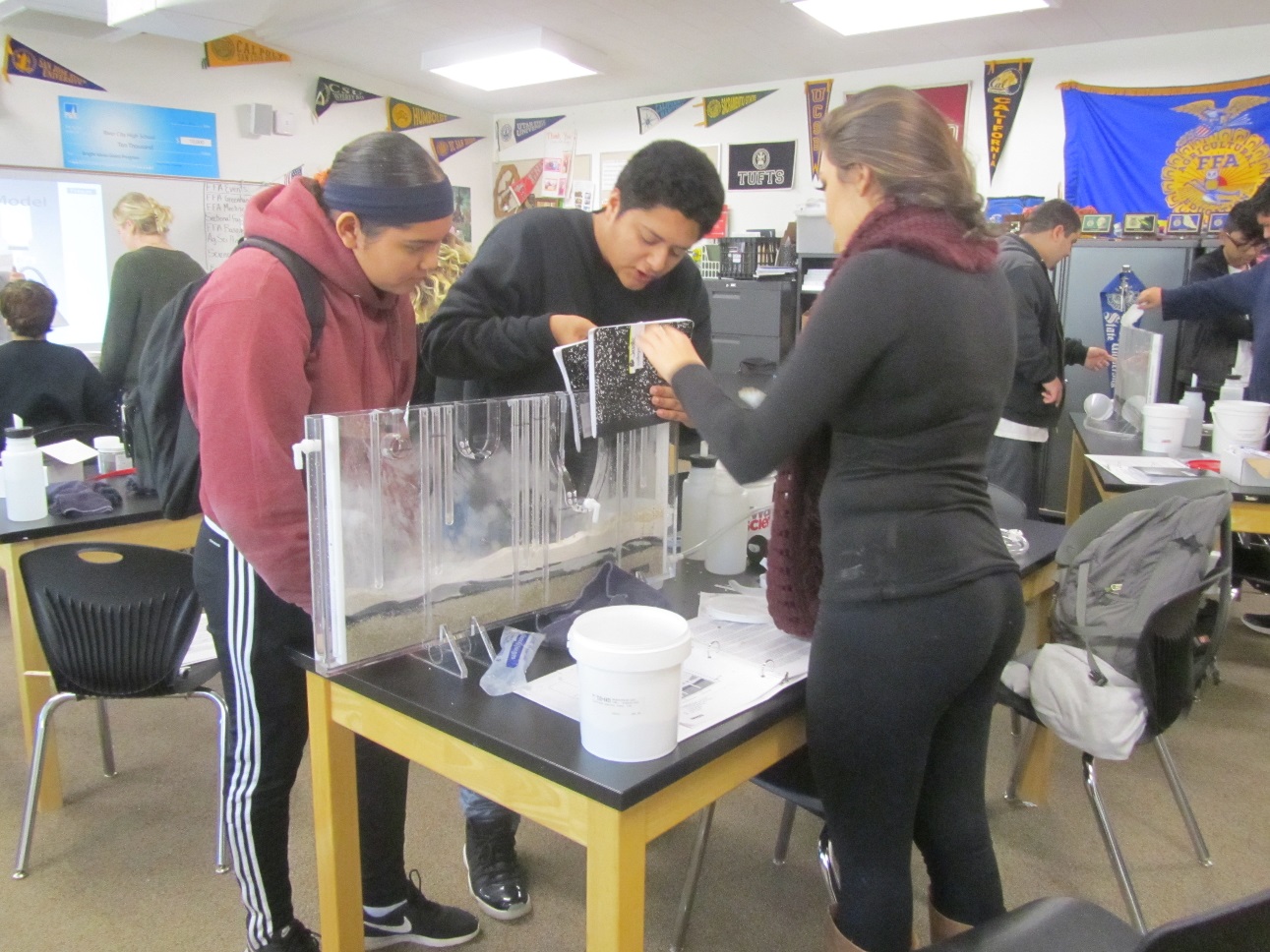 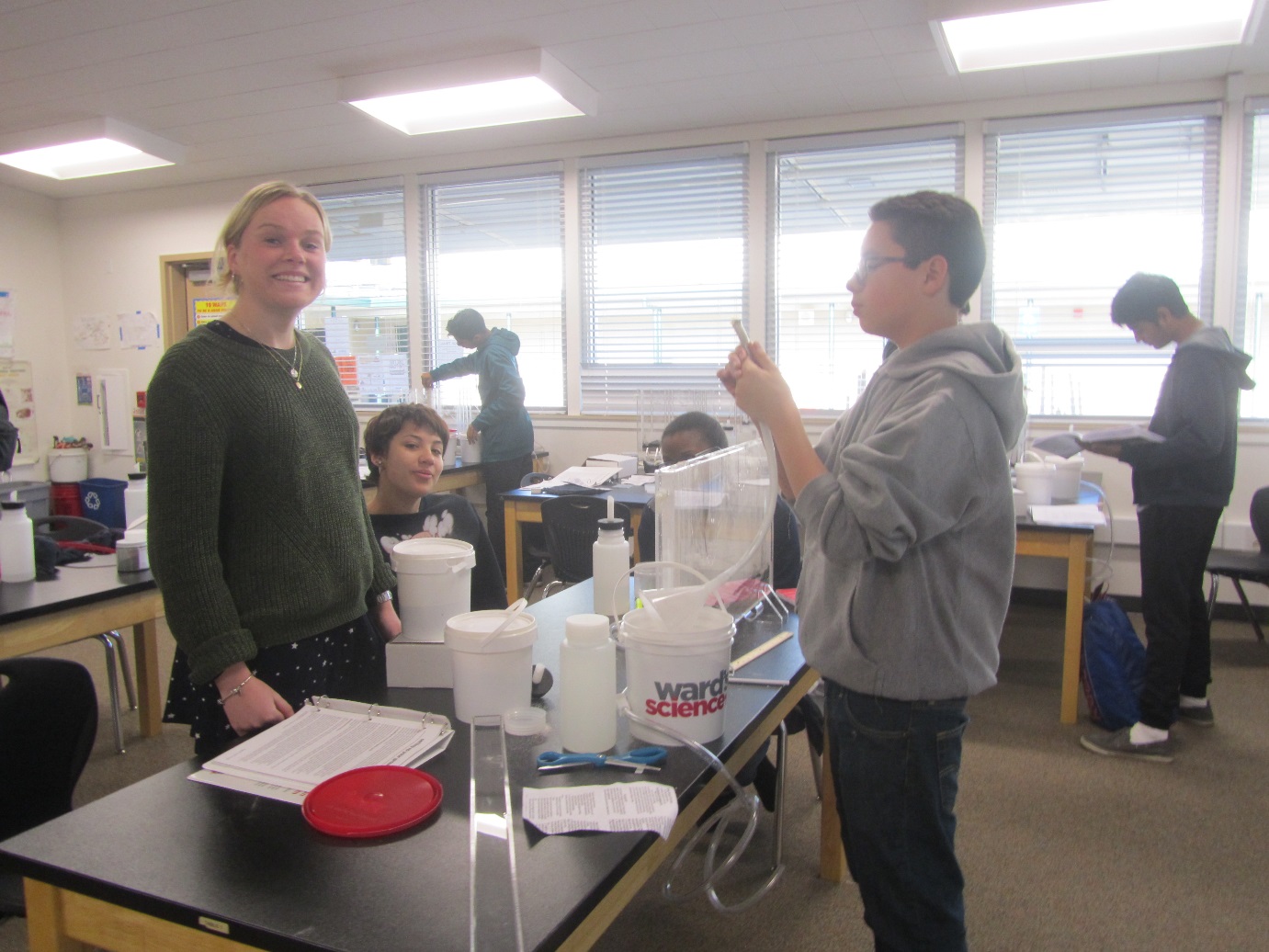 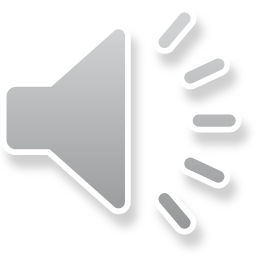 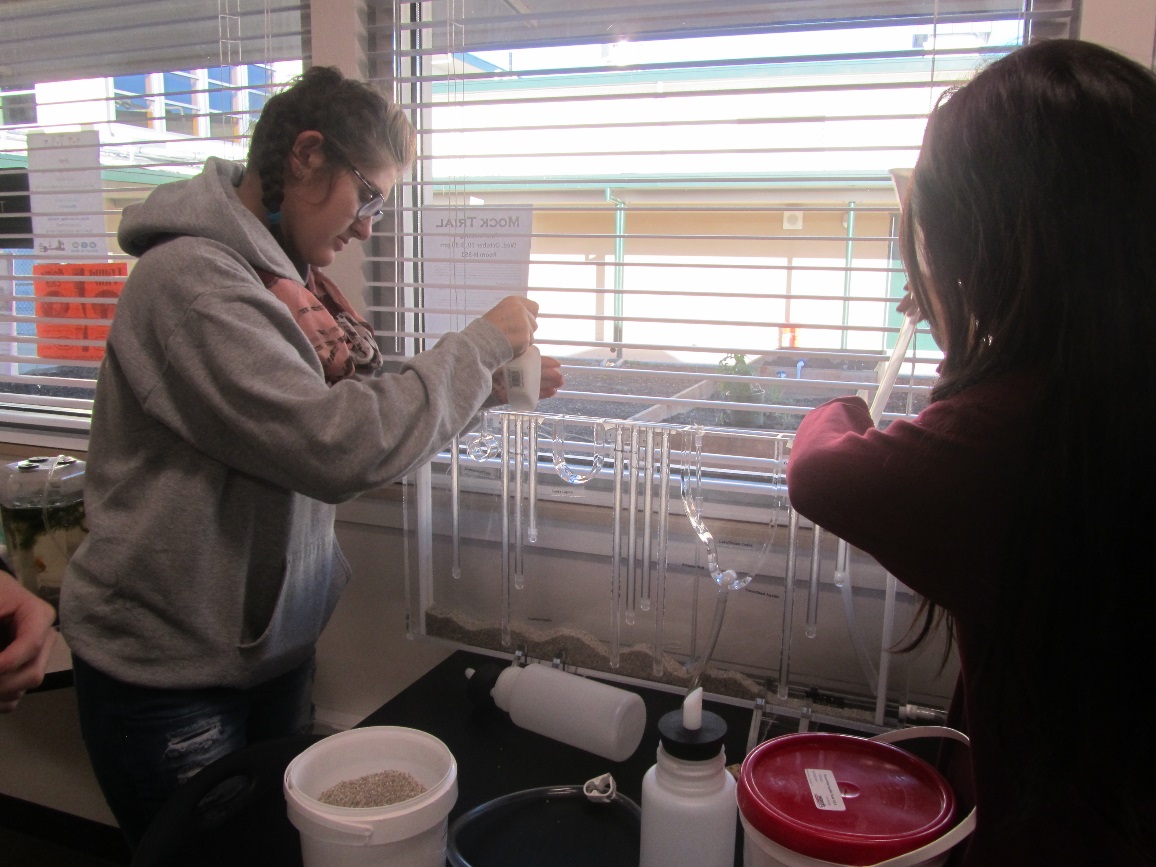 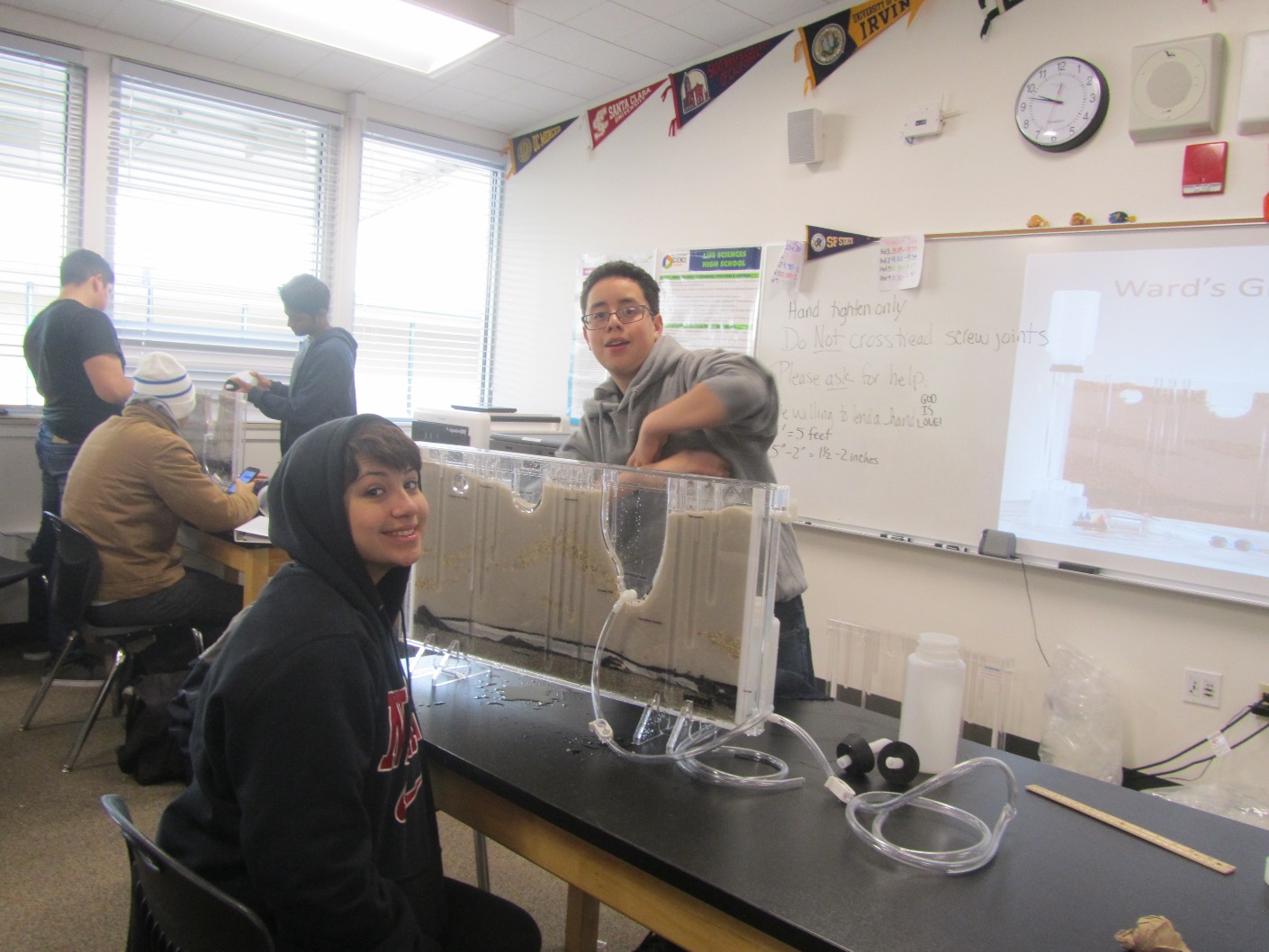 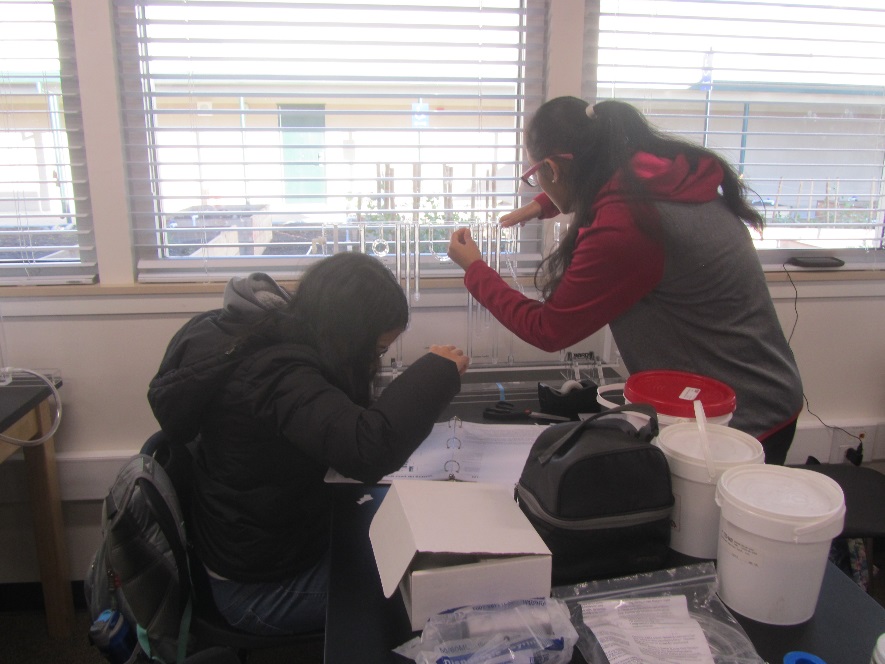 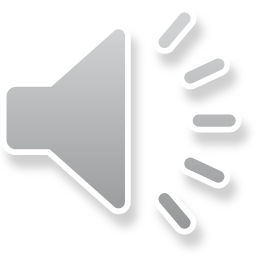 Happy Ag Students being productive
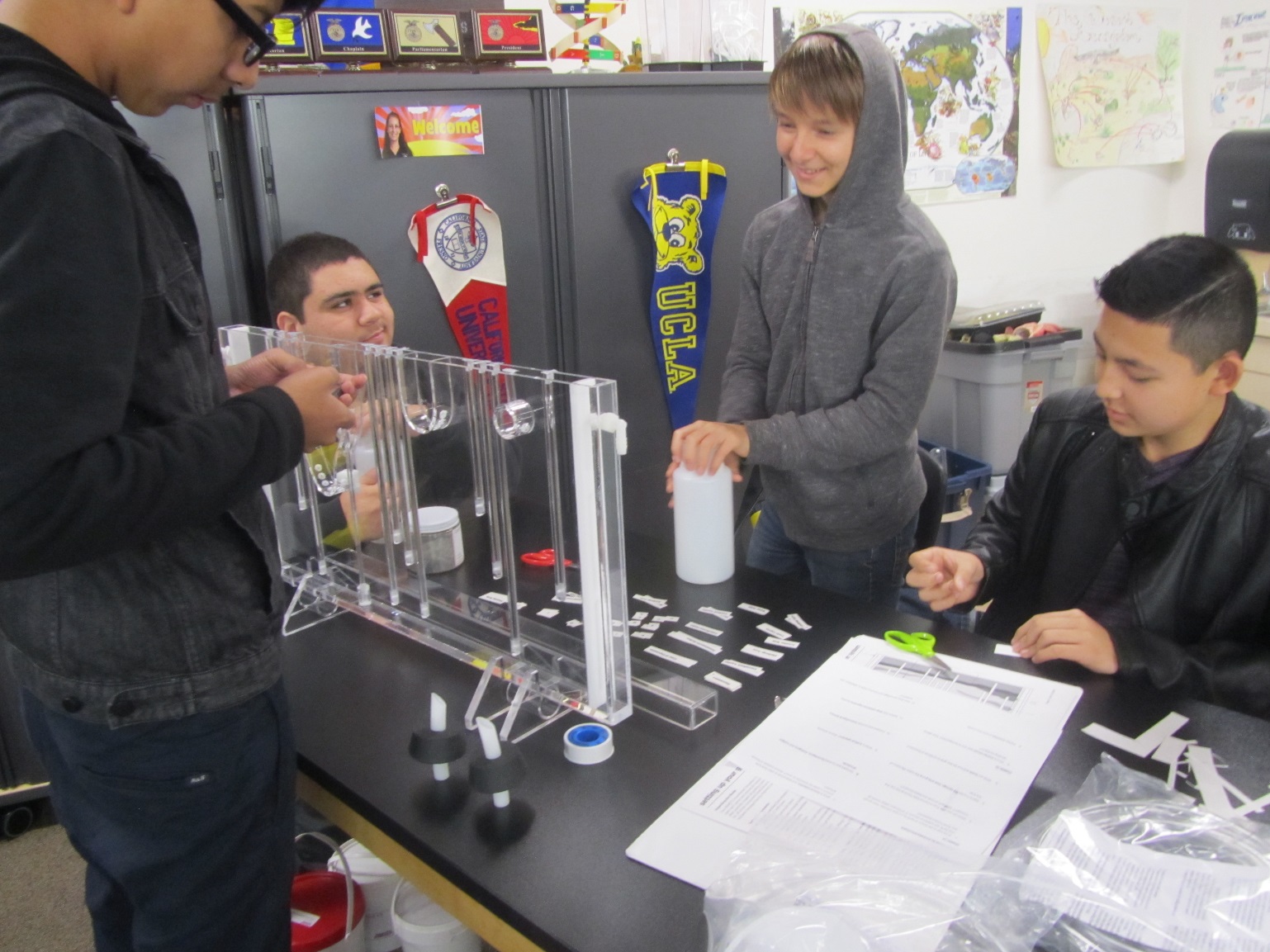 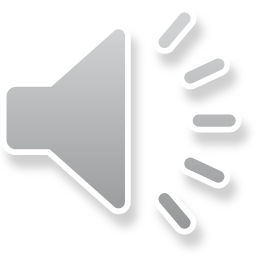 West Sacramento FFA Chapter Meeting at City Hall   December 7th, 2016
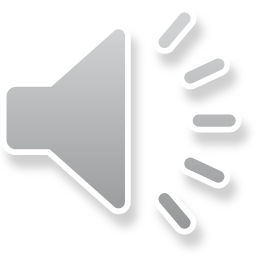 Emiliano’s Future?Thank you Mr. Lantsberger for your support & comedy!December 8th, 2016
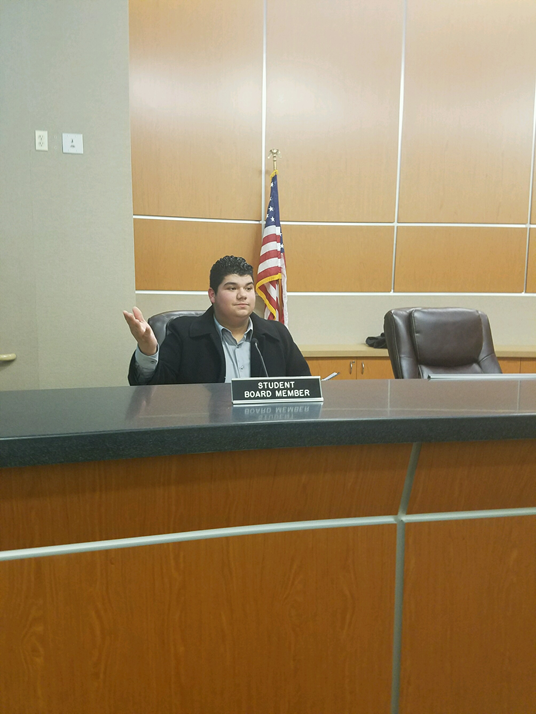 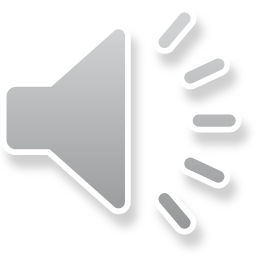 Thank you Washington Unified for your support!
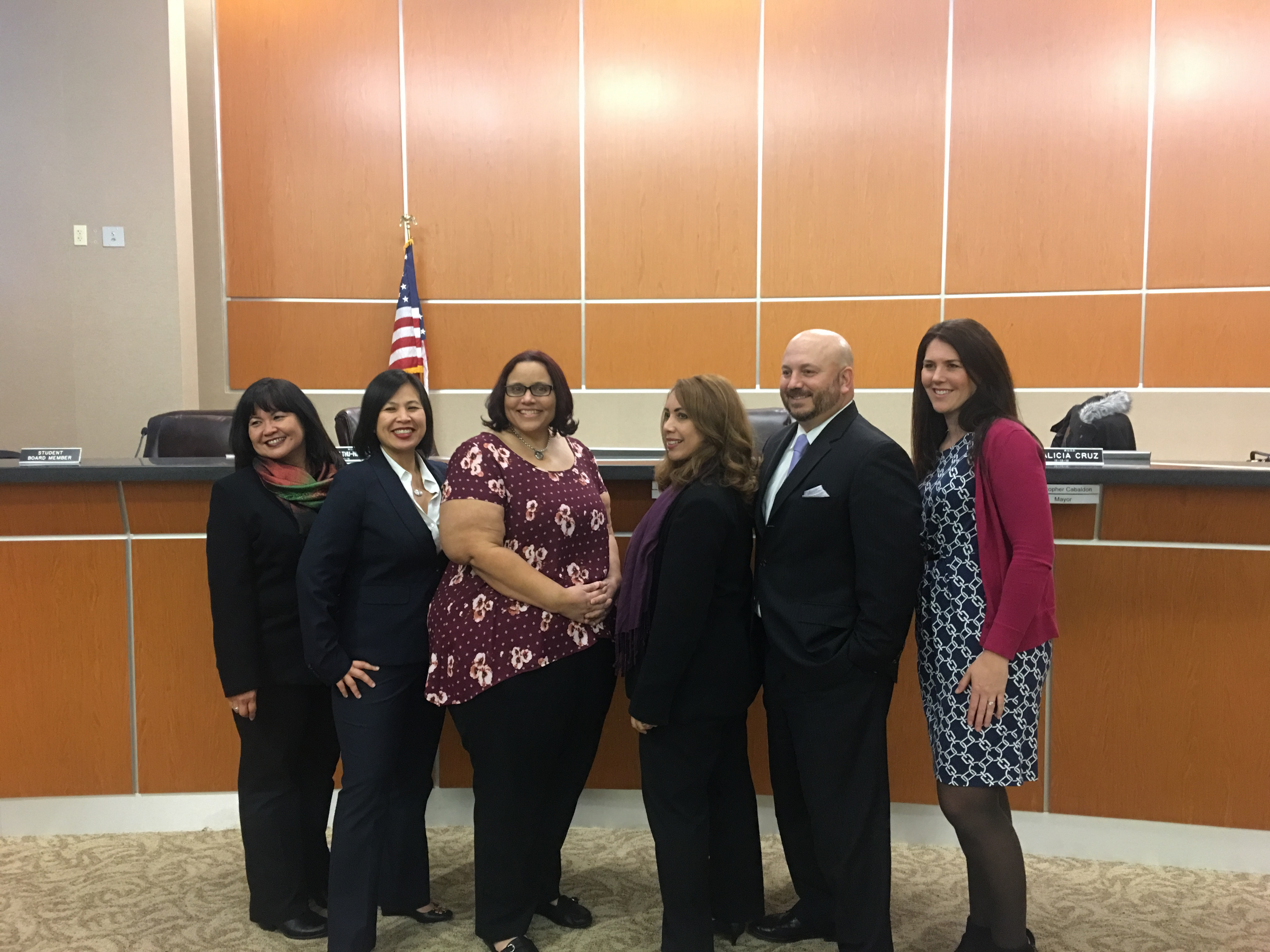 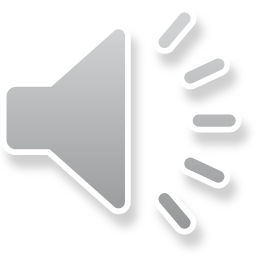 Kevin Johnson is a huge supporter of FFA  & F2F– whether he knows it or not!
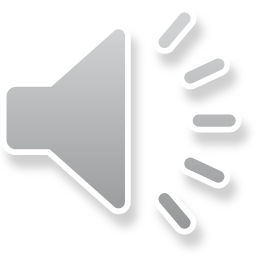 The West Sacramento FFA Chapter needs a goat… Hee Hee! & promotion of our FFA program for future Ag students so they can have awesome learning opportunities too.  Please spread the word.
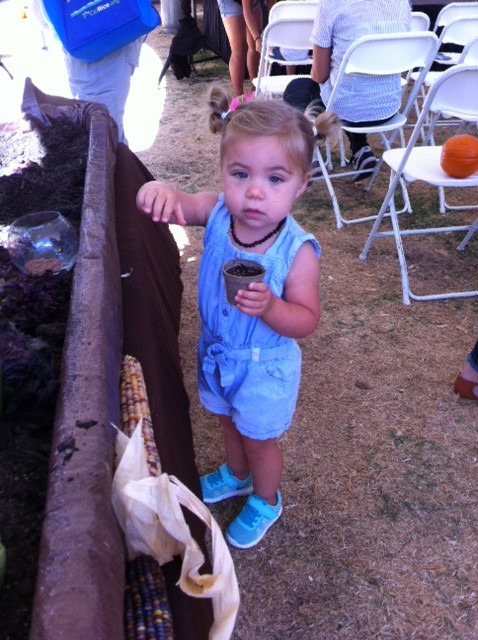 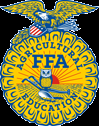 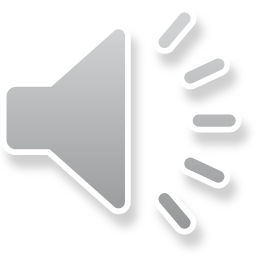